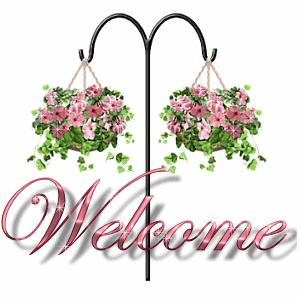 وسهلا
أهلا
الأستاذ الدكتور/ يوسف حسين

أستاذ التشريح وعلم الأجنة 
كلية الطب – جامعة الزقازيق- مصر

رئيس قسم التشريح والأنسجة وعلم الأجنة - كلية الطب - جامعة مؤتة
دكتوراة من جامعة كولونيا المانيا
جروب الفيس 
د. يوسف حسين (استاذ التشريح)
Skeleton of Lower limb
Hip 
Bone
Sacroilliac joint
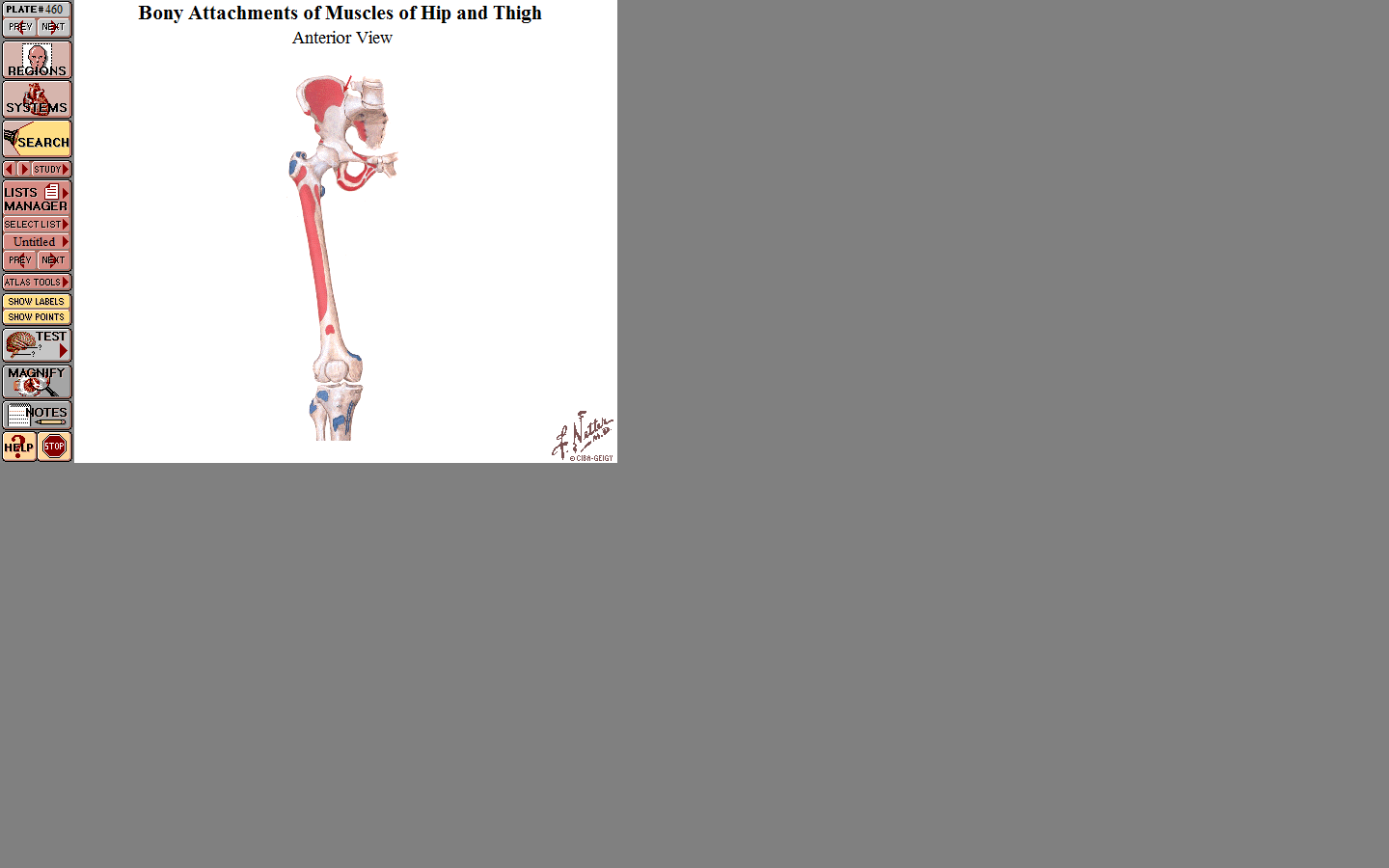 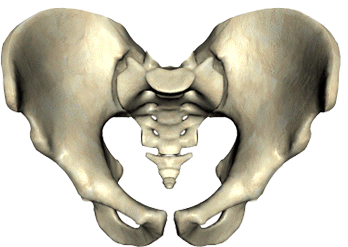 Hip joint
Symphsis pubis
- The two hip bones articulate together at the symphysis pubis (anteriorly). 
- They articulate with sacrum at the sacroiliac joints (Posteriorly)
- The hip bone is an irregular bone which is formed of 3 parts: 
		1) Ilium. 	2) Pubis. 	3) Ischium. 
** Side determination (right and left)
1- The iliac crest is directed superiorly.
2- Acetabulum is directed laterally.
3- Pubis is directed anteriorly.
** Anatomical position of the hip bone,
1-The anterior superior iliac spine (A.S.I.S) and the pubic tubercle lie in the same vertical plane.
2- The ischial spine and the upper border of the symphysis pubis lie in the same horizontal plane.
3- The acetabular notch faces downwards.
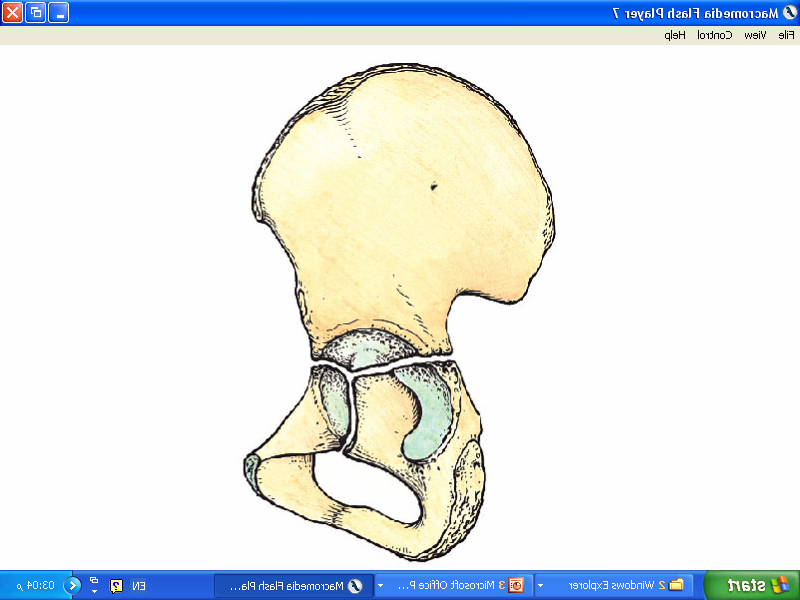 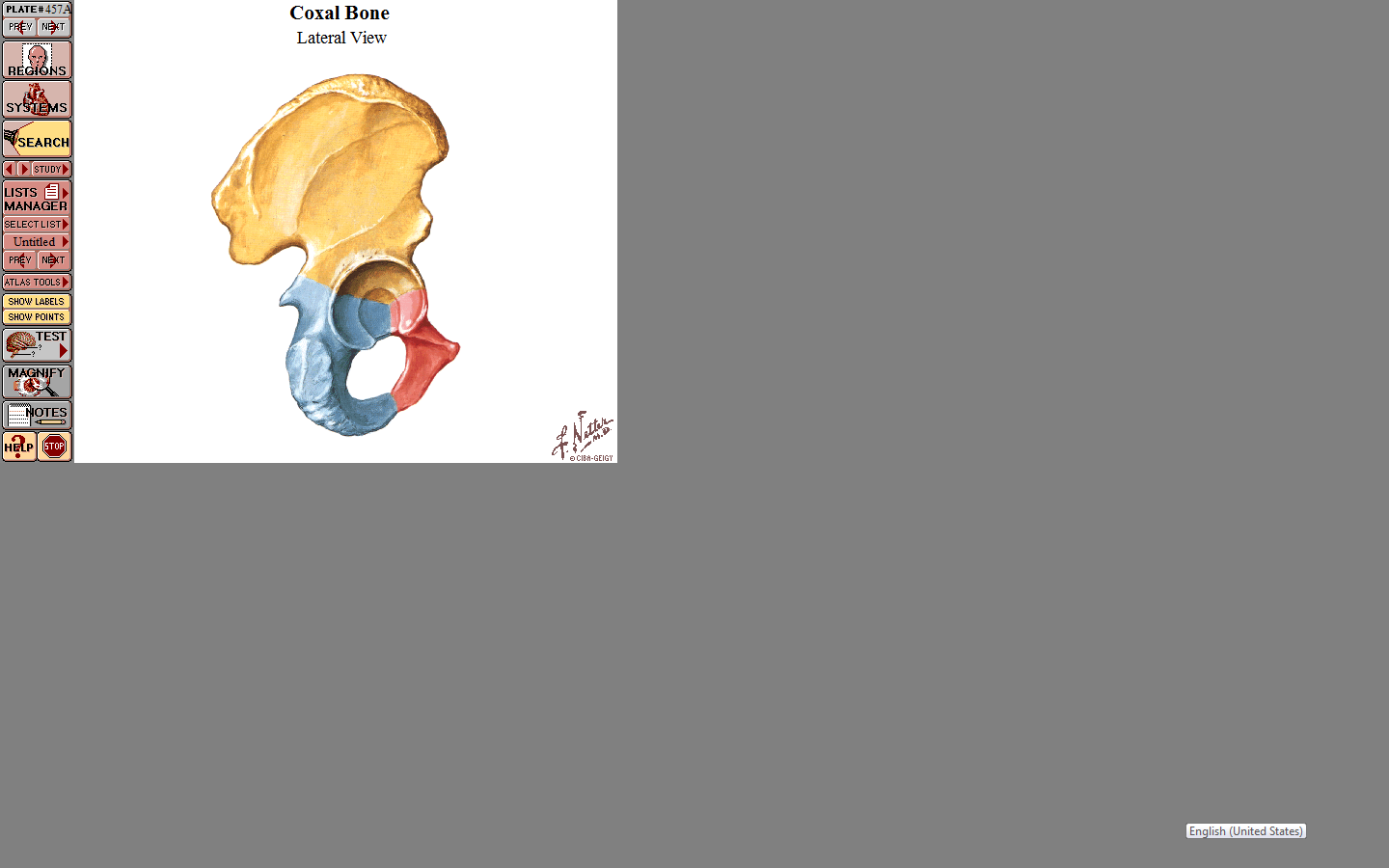 Ilium
Pubis
2/5
1/5
2/5
Ischium
Ilium 
bone
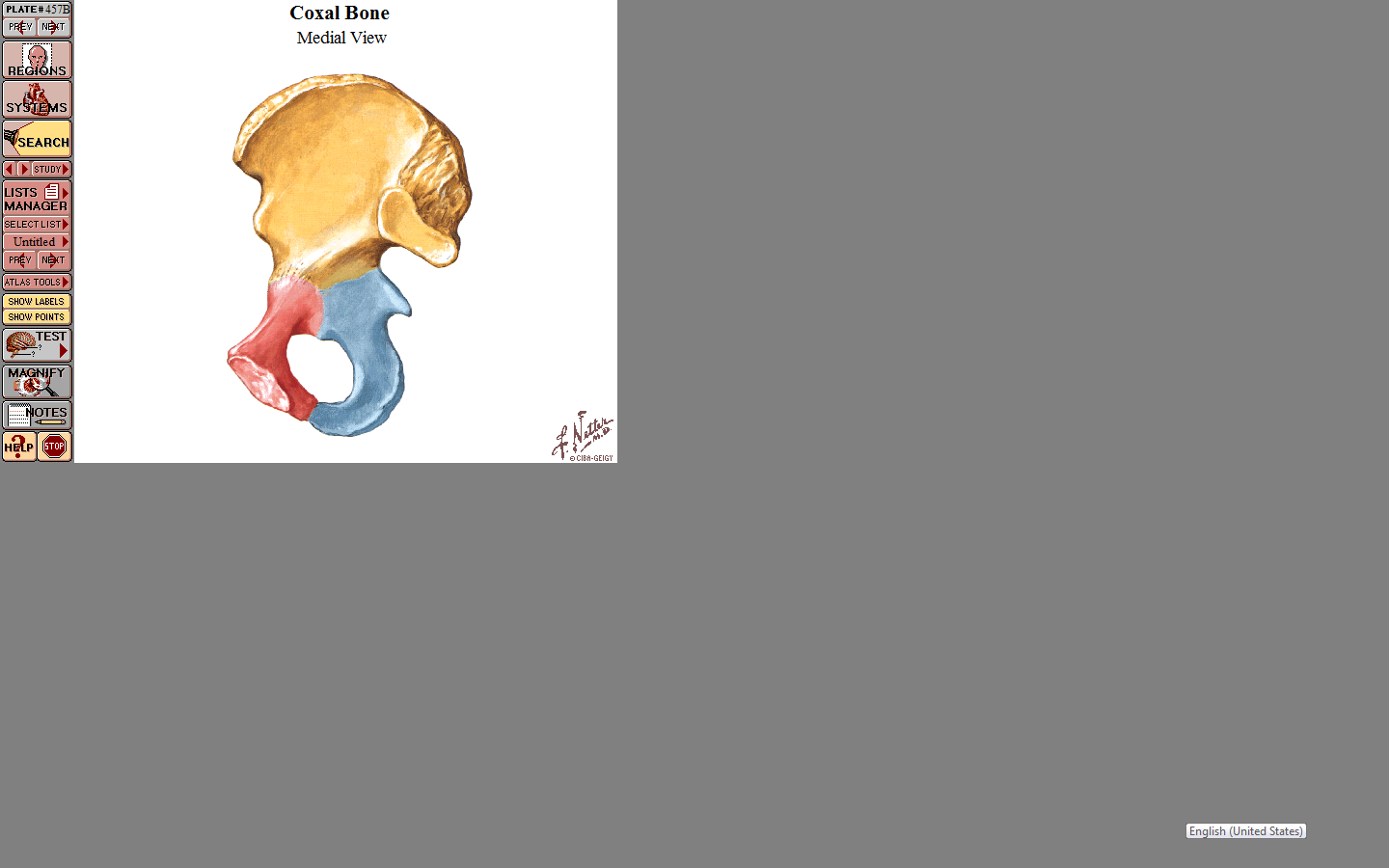 Iliac crest
Anterior 
superior 
iliac spine
posterior
superior 
Iliac spine
Anterior 
inferior
iliac spine
posterior
inferior 
Iliac spine
Iliopubic  (iliopecineal)
Eminence between
 ileum and pubis
Greater 
sciatic notch
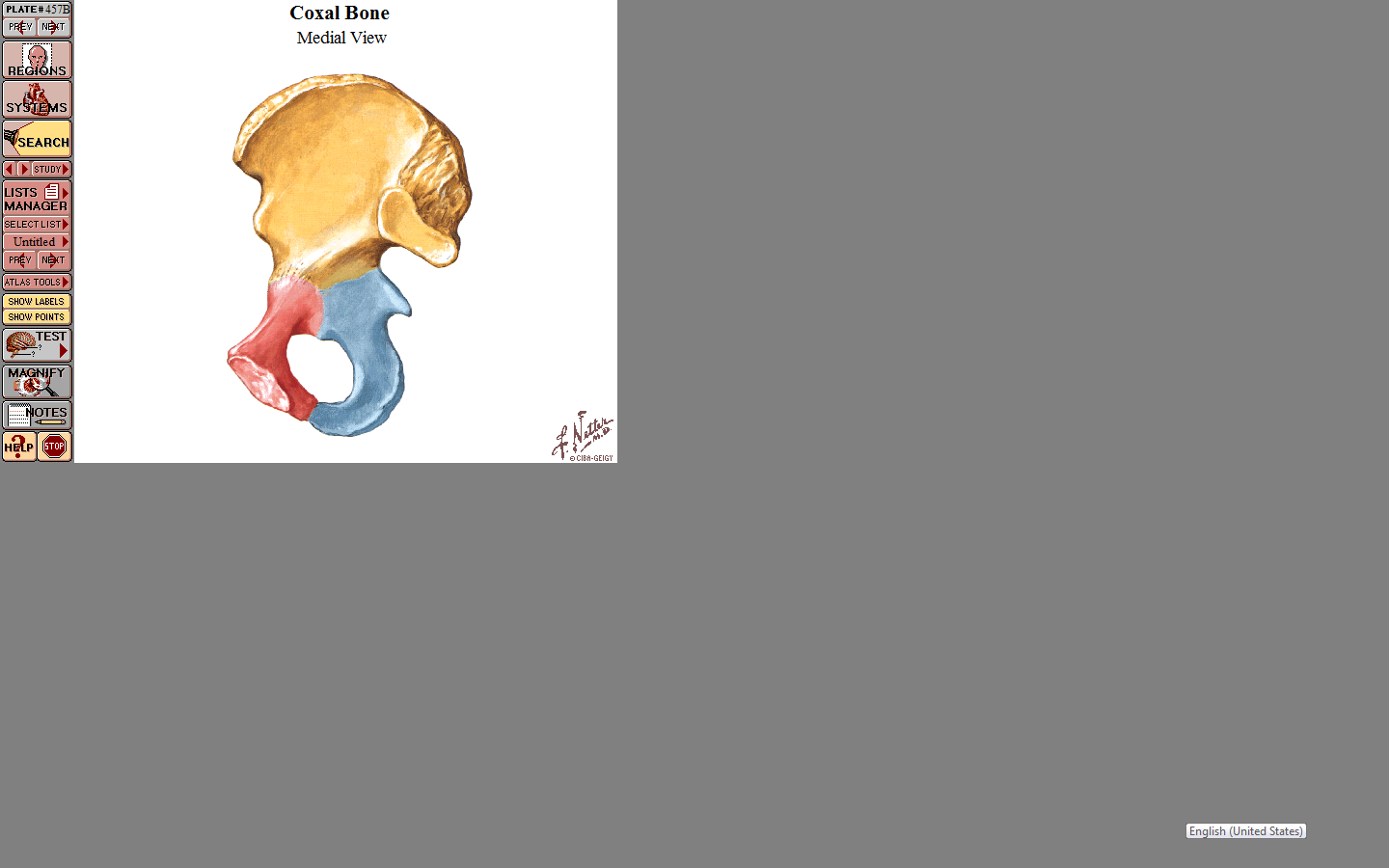 iliac tuberosity
iliac fossa
auricular surface
pelvic surface
Auricular surface: because it resembles auricle of external ear. 
- This surface articulates with auricular surface of the sacrurn to form the sacroiliac joint (plane synovial joint).
[Speaker Notes: The Iliac tuberosity gives attachment to the sacroiliac ligament which is one of the strongest ligaments in the body.]
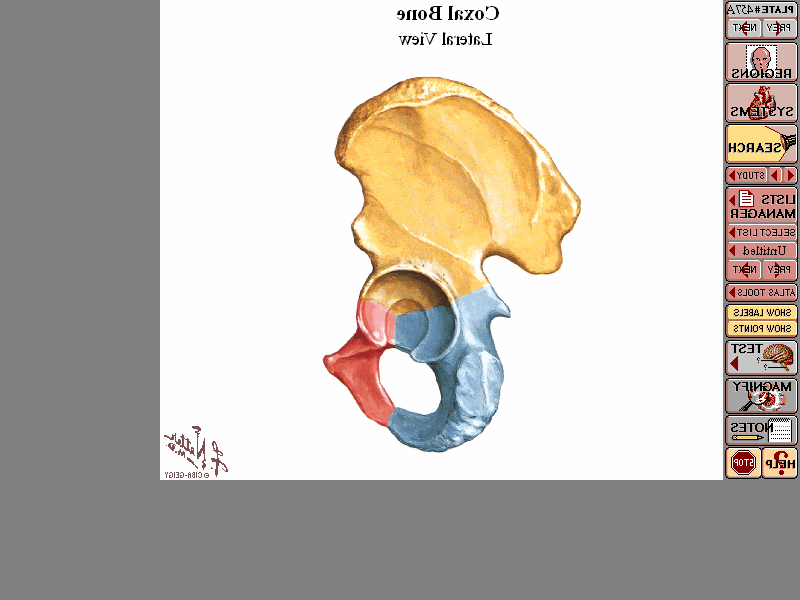 posterior gluteal line
middle gluteal line
Inferior gluteal line
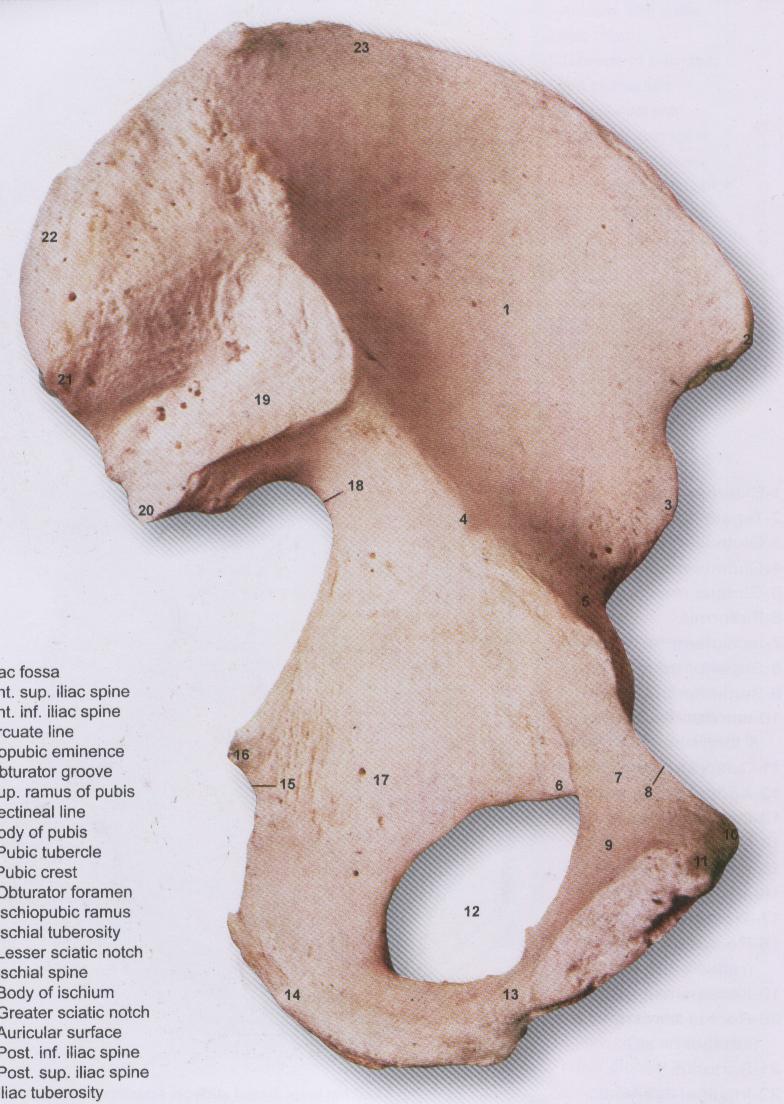 Iliacus
Sartorius
Anterior  superior iliac spine below the inguinal lig.
Straight head of Rectus femoris from anterior inferior iliac spine
Obturator internus
Tensor Fascia Latae
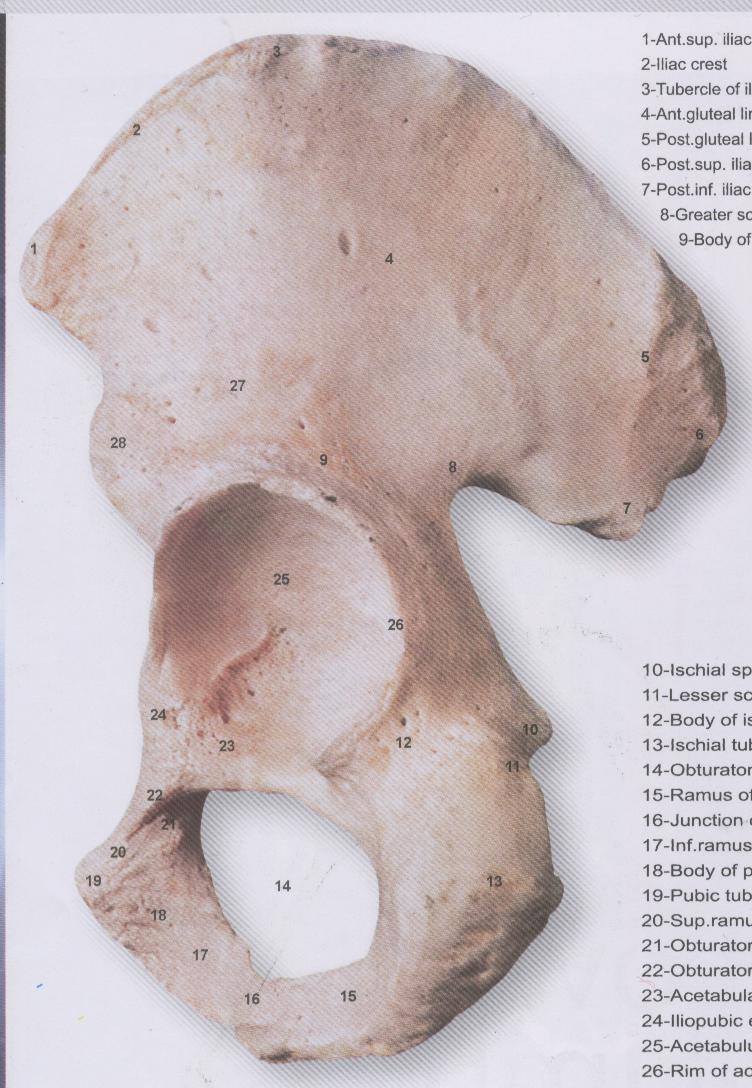 Gluteus Medius
Gluteus Maximus
Gluteus Maximus
Reflected head of rectus femoris
superior Gemellus
inferior Gemellus
Pubic 
bone
pubic bone
Superior Pubic ramus
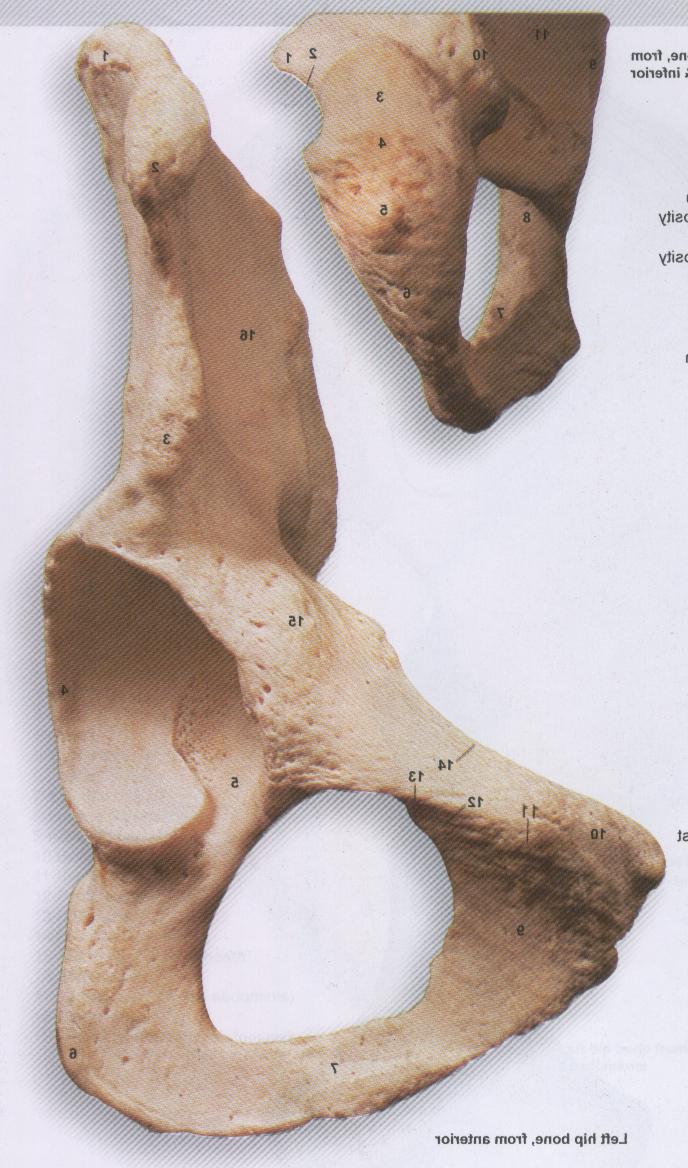 Pubic body
Iliopubic eminance
Inferior  Pubic ramus
Obturator crest
Pectineal line
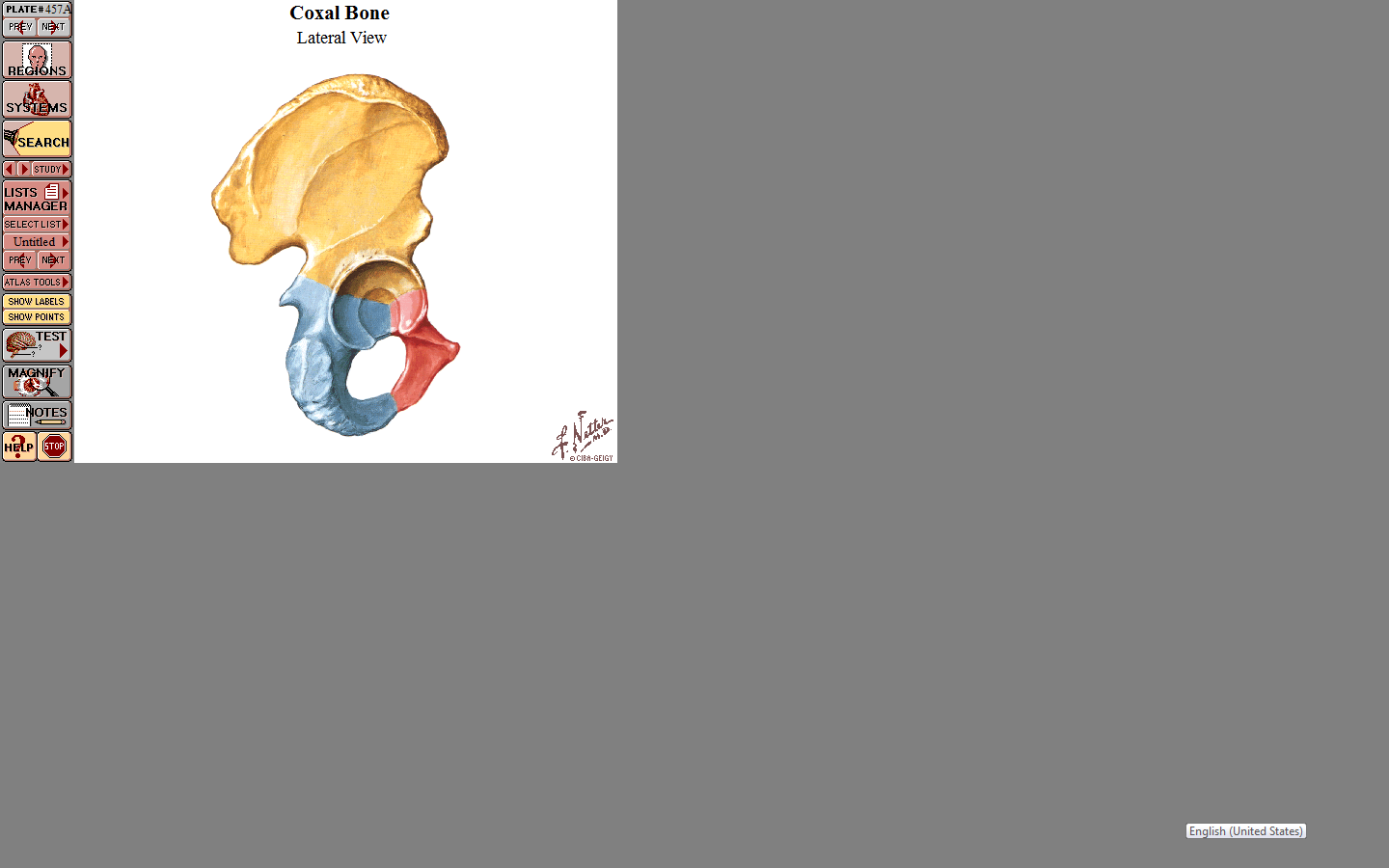 Pectineal surface
pubic crest
pubic tubercle
Obturator surface and groove
Acetabular notch
Quadratus femoris
Lateral border of Ischial tuberoisty
Pectineus
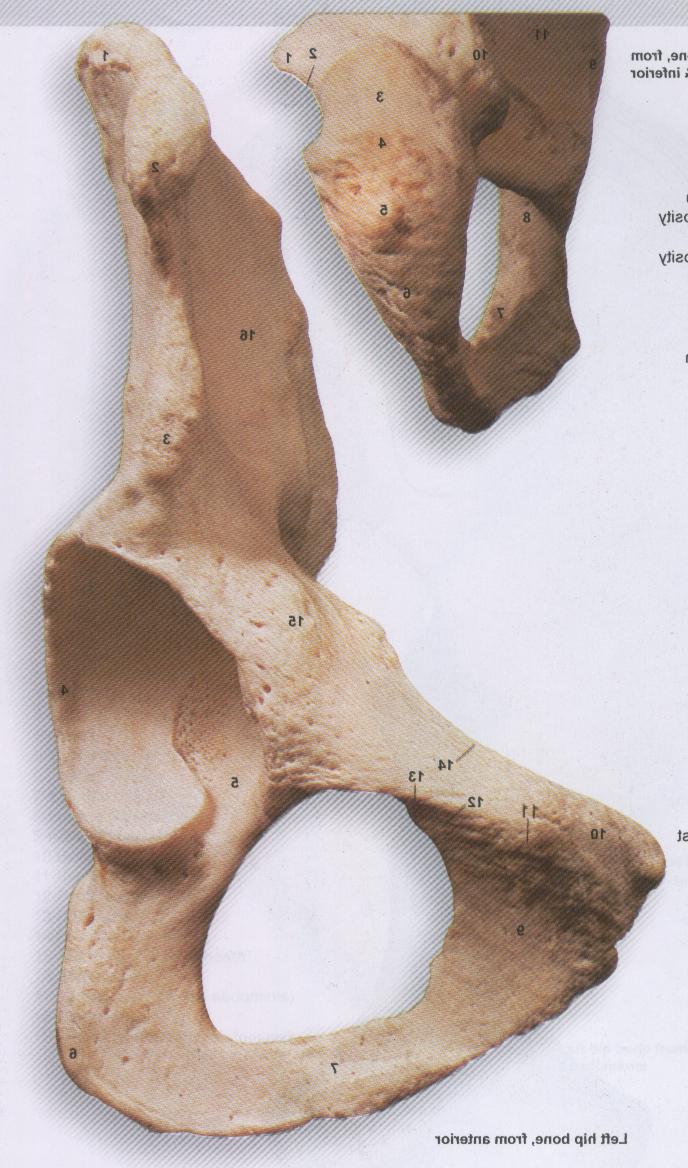 Adductor longus
Adductor brevis
Gracilis
Ischium
bone
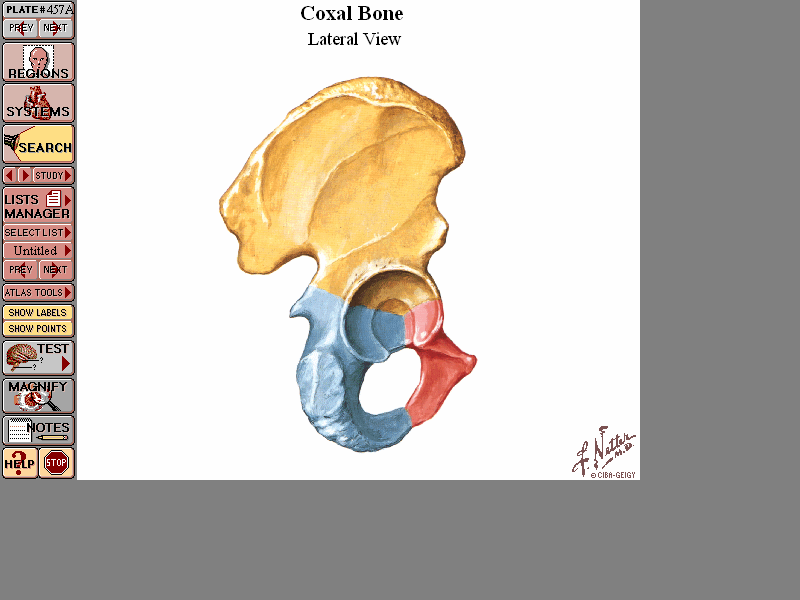 Greater sciatic notch
Ischial spine
Lesser  sciatic notch
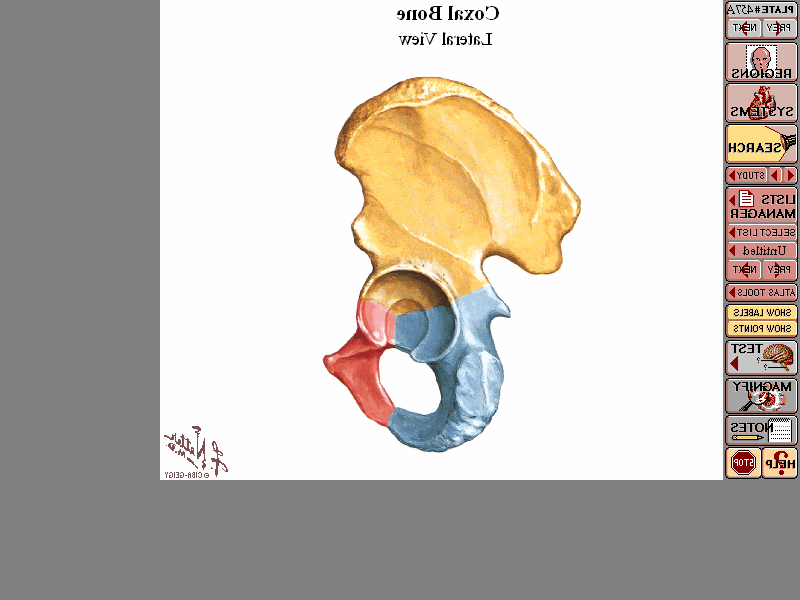 Ischial tuberosity
Upper
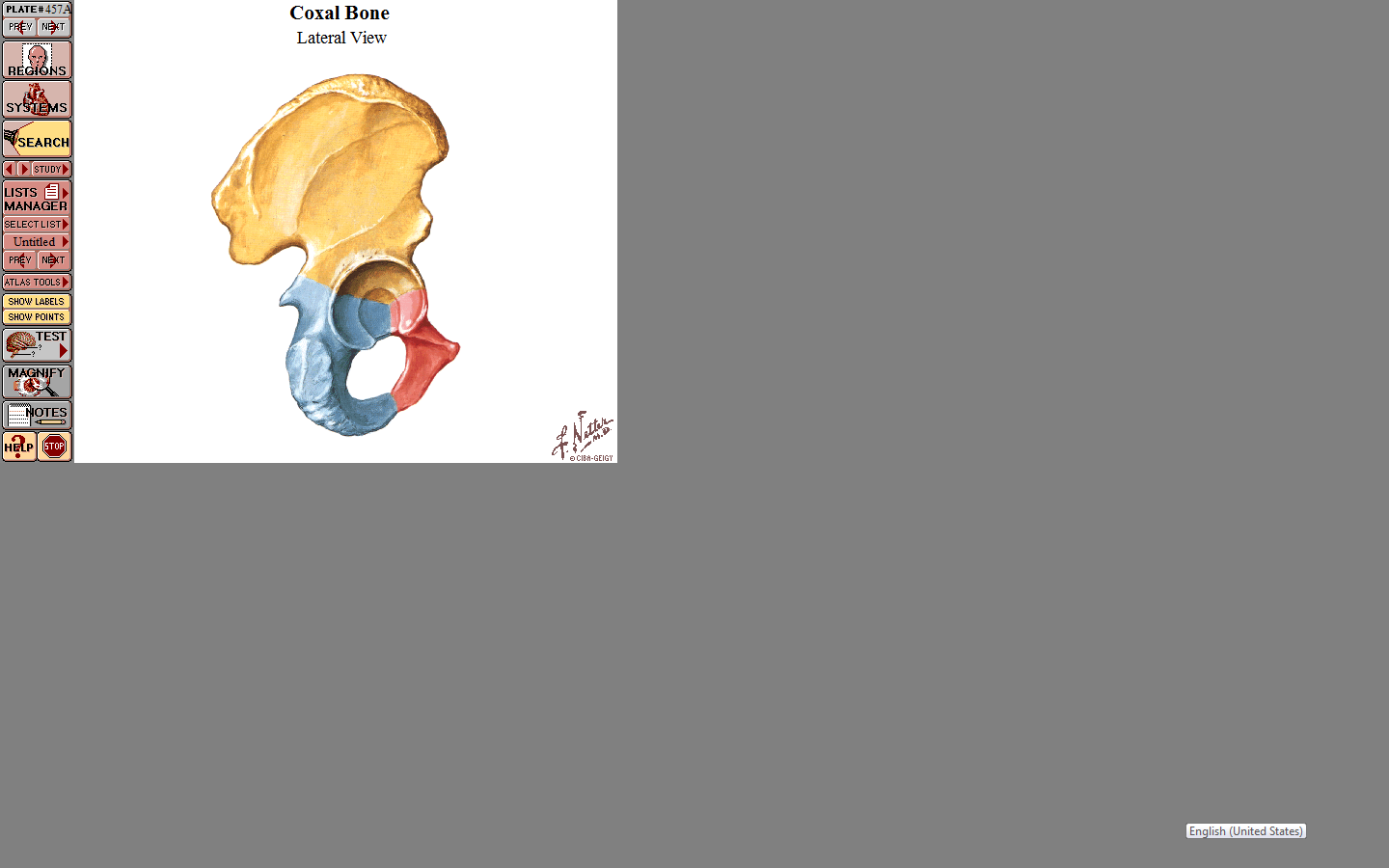 Origin of hamstring M
Lateral
Medial
Inferior
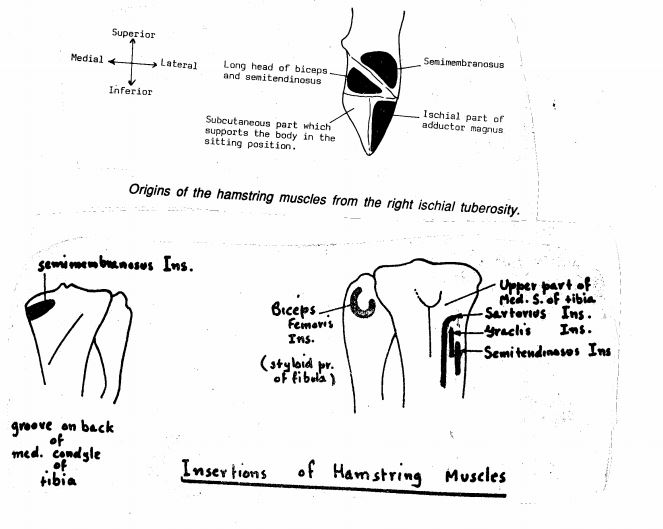 Semimembranosus
Upper lateral part of upper area
Ling head of biceps & semitendinosus
Lower medial part of upper area
Ischial part of adductor Magnus
Lateral part of lower area
Medial part of lower area
Subcutaneous part in sitting position
Ischial part of Adductor Magnus : lateral Part of lower    area
Obturator externus
O: Outer margin of obturator foramen and outer surface of obturator membrane
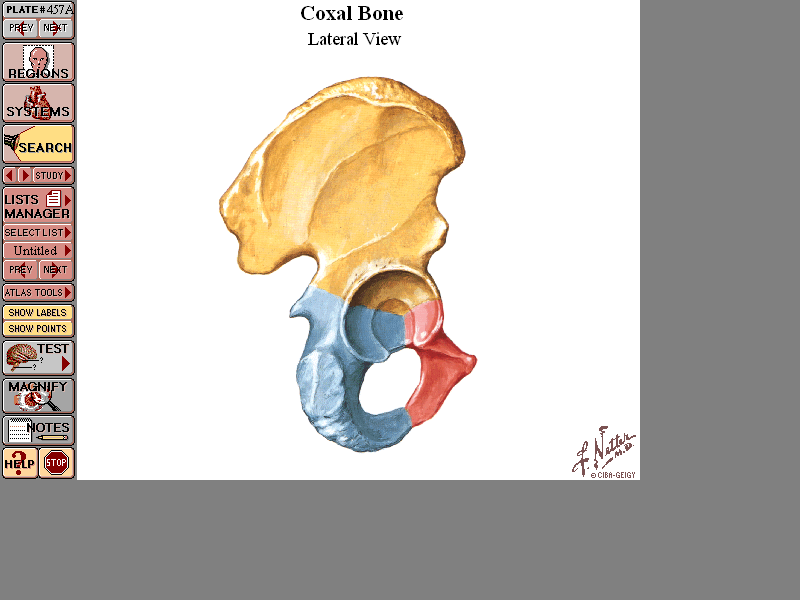 Ischial tuberosity
O: pubic part of Adductor Magnus : from conjoined pubic and ischial rami
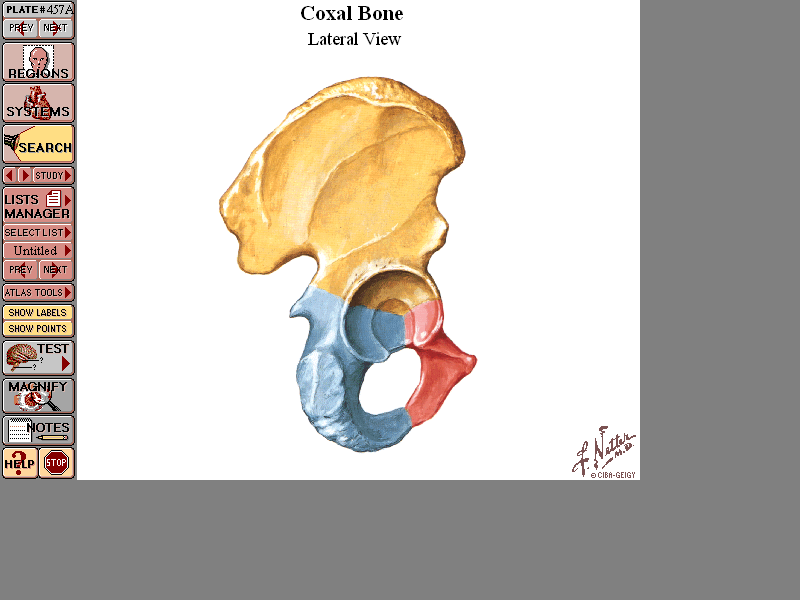 Origin of Semimembranosus
O: upper lateral part of upper area
Common Origin of long head of biceps femoris  & Semitendinosus:
lower medial part of upper area
Quadratus femoris
Lateral border of Ischial tuberoisty
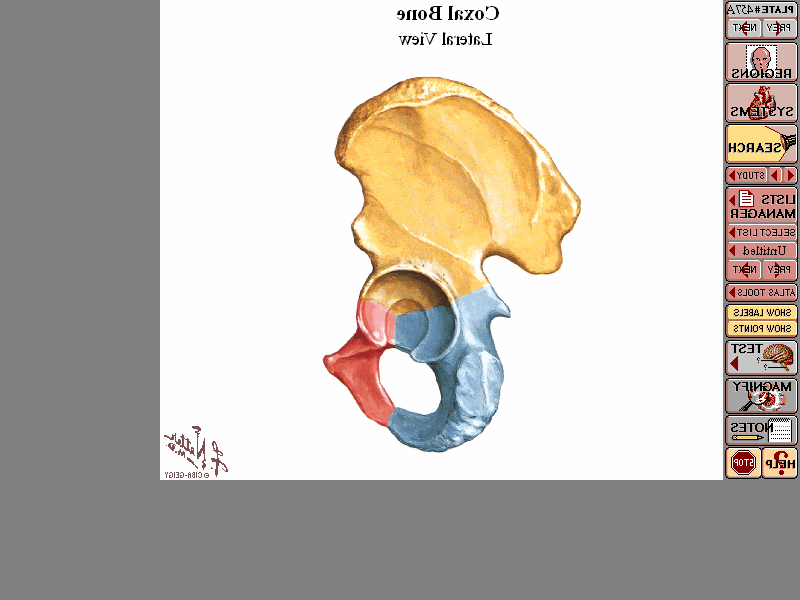 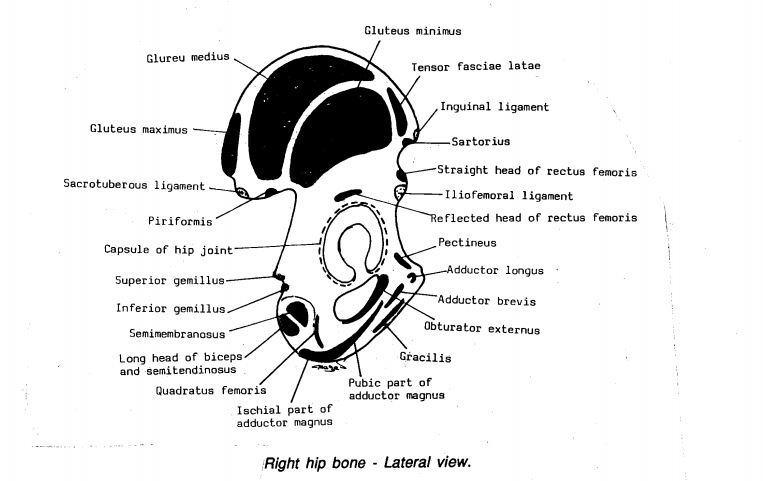 Ilium
- This is the upper part of the hip bone. 
- It has 4 borders and 3 surfaces:
** Borders
A- Iliac crest: upper border of the ilium. 
- Its anterior end forms anterior superior iliac spine (A.S.I.S).
- Its posterior end forms posterior superior iliac spine (P.S.I.S). 
B- Anterior border: from A.S.I.S to anterior inferior iliac spine (A.I.I.S).
C- Posterior border: from  (P.S.I.S) to posterior inferior iliac spine, then it forms the upper part of greater sciatic notch. 
D- Medial border: is called the arcuate or iliopectineal line of the hip bone. 
- Its junction with the pubis forms a projection called iIiopectineal or iliopubic eminence.
** surfaces of ileum
A-	Gluteal surface: Is the wide outer surface of the ilium.
1- Posterior gluteal line: from P.I.I.S. to iliac crest. 
2- Middle gluteal line: from the upper border of greater sciatic notch to A.S.I.S.
3- Inferior gluteal line: from the apex of the greater sciatic notch to A.I.I.S.
 B -	Iliac Fossa: is a smooth and gently concave surface.
C-	Sacropelvic surface: is an irregular surface which lies behind and below the iliac fossa. 
I -	Iliac tuberosity: rough area below dorsal of the iliac crest.
2-	Auricular surface: resembles the auricle of the external ear. It articulates with the auricular surface of the sacrurm to form the sacroiliac joint (plane synovial joint).
3- Pelvic surface: is the lower part of the sacropelvic surface
Pubis
- This is the anterior and inferior part of the hip bone; 
- It includes the anterior part of the acetabulum and extends to the symphysis pubis
- The pubis is formed of three main pans: body and 2 rami:
A-	Body of the pubis: is flattened and has 3 surfaces:
 I- Anterior surface: directed anteroinferior towards the thigh.
2- Posterior surface directed posterosuperior towards the pelvis.
3- Symphyseal surface; directed medially where it shares in the symphysis pubis
- The upper border of the body is called the pubic crest. 
- The crest ends laterally in a small but well defined bony projection called the pubic tubercle.
B- Superior pubic ramus: 
-  It is triangular in cross section, having 3 surfaces which are separated by 3 borders: 
1- Pectineal line: a sharp ridge extending from pubic tubercle to  iliopectineal eminence. It separates pectineal and pelvic surfaces.
2- Obturator crest: a rounded ridge separating the pectineal and obturator surfaces
3- Inferior border: separates the obturator and pelvic surfaces. 
1- Pectineal surface: a triangular surface between pectineal line and obturator crest
2- Pelvic surface: forming a part of the wall of the true pelvis.
3- Obturator surface; directed posteroinferiorly towards the obturator foramen. It is grooved obliquely to form the obturator groove.
C- Inferior pubic ramus: 
- The inferior pubic ramus has 2 surfaces (outer & inner) separated by 2 borders.
ischium
- This is the posterior and inferior part of the hip bone. 
- It is formed of a body, ischial tuberosity and one ramus.
A- Posterior border of the body shows ischial spine separates greater sciatic notch above  from lesser sciatic notch below.
B- Ischial tuberosity:  is divided by a transverse ridge into 2 areas:
1- Upper area: which is divided by an oblique ridge into 2 parts:
					       a - Upper lateral part.	           b- Lower medial part.
2- Lower area: which is divided by a longitudinal ridge into 2 parts:  
		a- Lateral part. 		b- Medial part.
Acetabulum
- This is a cup-shaped depression on the lateral side of the hip bone.
- It includes parts of the 3 components of the hip bone.
- It articulates with the head of the femur to form the hip joint.
- The inferior margin of the acetabulum shows acetabular notch.
- The non-articular area called the acetabular fossa.
- The C-shaped articular strip called the lunate surface.
Piriformis
Piriformis
Pelvic surface of the middle 3 pieces of sacrum
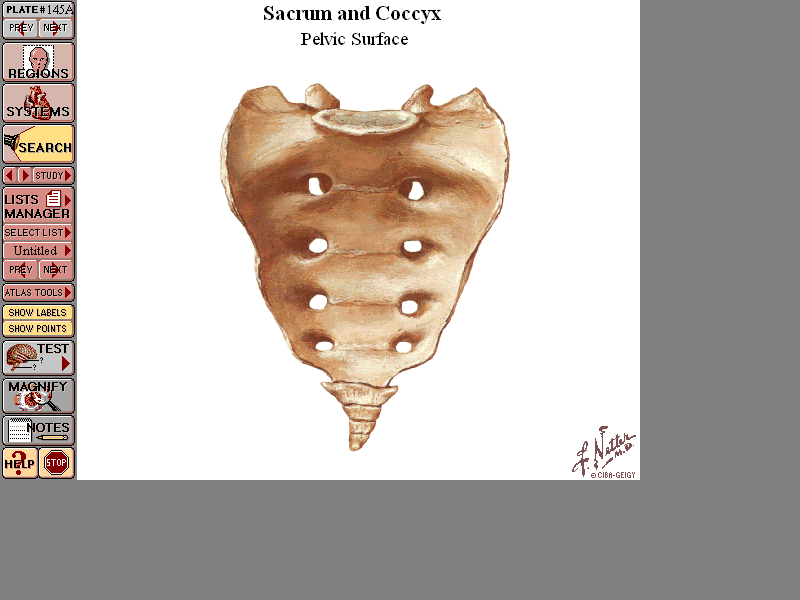 sacrum
Iliacus
Origin: upper surface of the lateral mass of sacrum
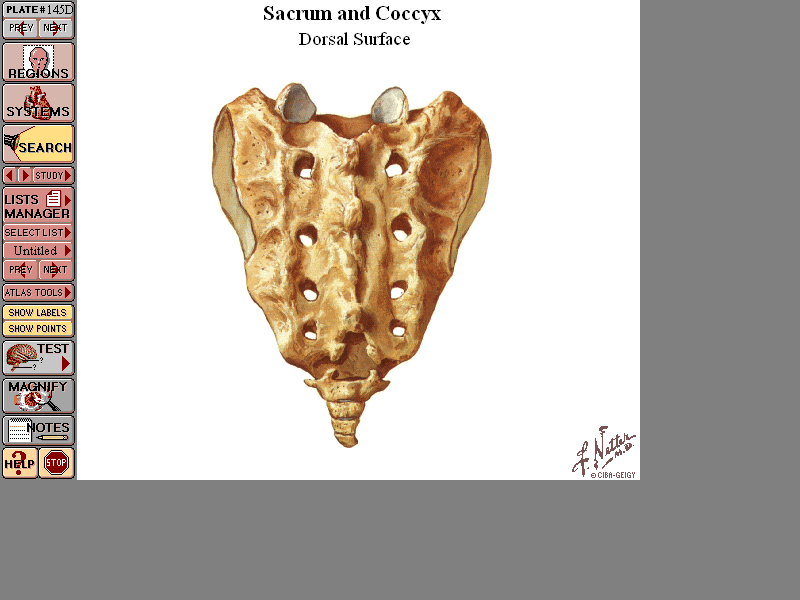 Origin of Gluteus Maximus
: back of sacrum and coccyx.
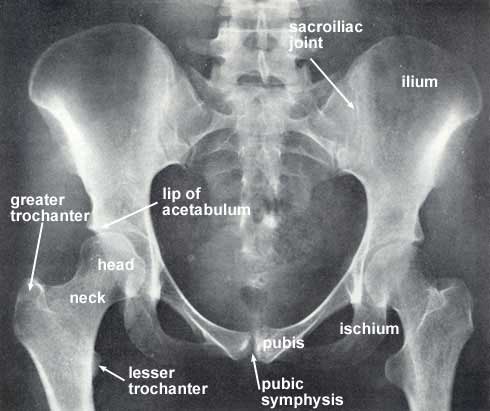 Femur
bone
** How to identify the side of femur
1- The head is directed upwards and medially. 
2 - The shaft is convex anteriorly.
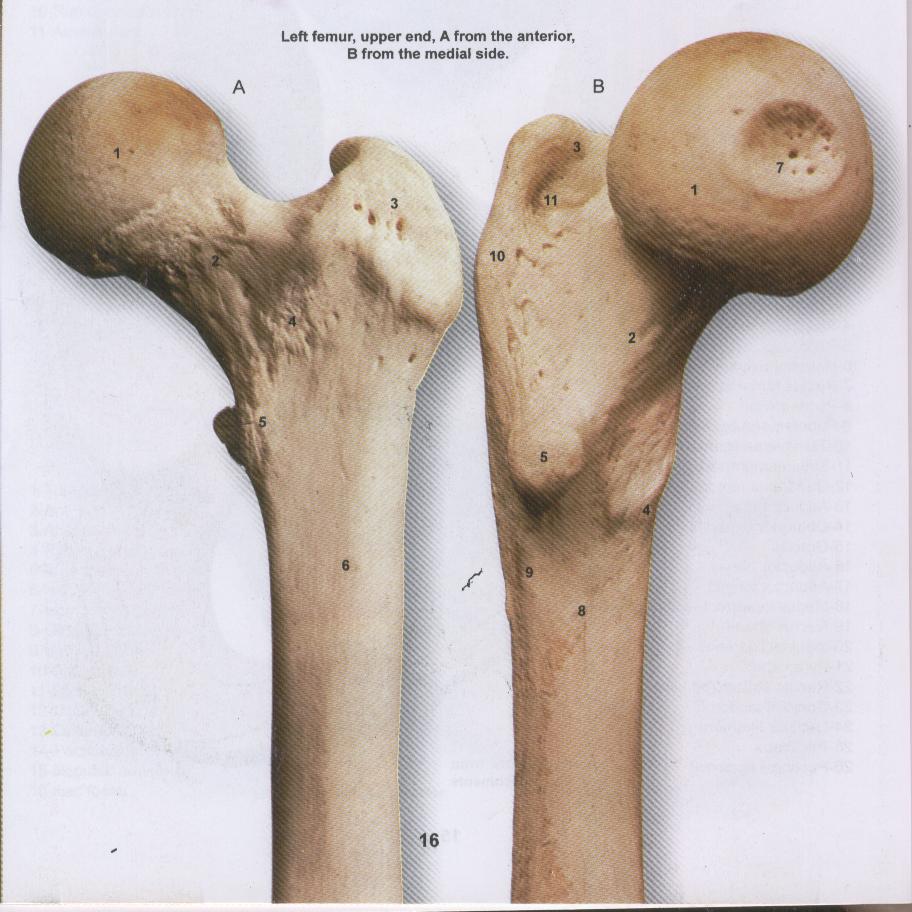 Fovea of head
Neck
G
G
120˚
S
Head
S
Head&
Neck of
 femur
Intertrochanteric line (anterior)
Trochanteric fossa
Greater trochanter
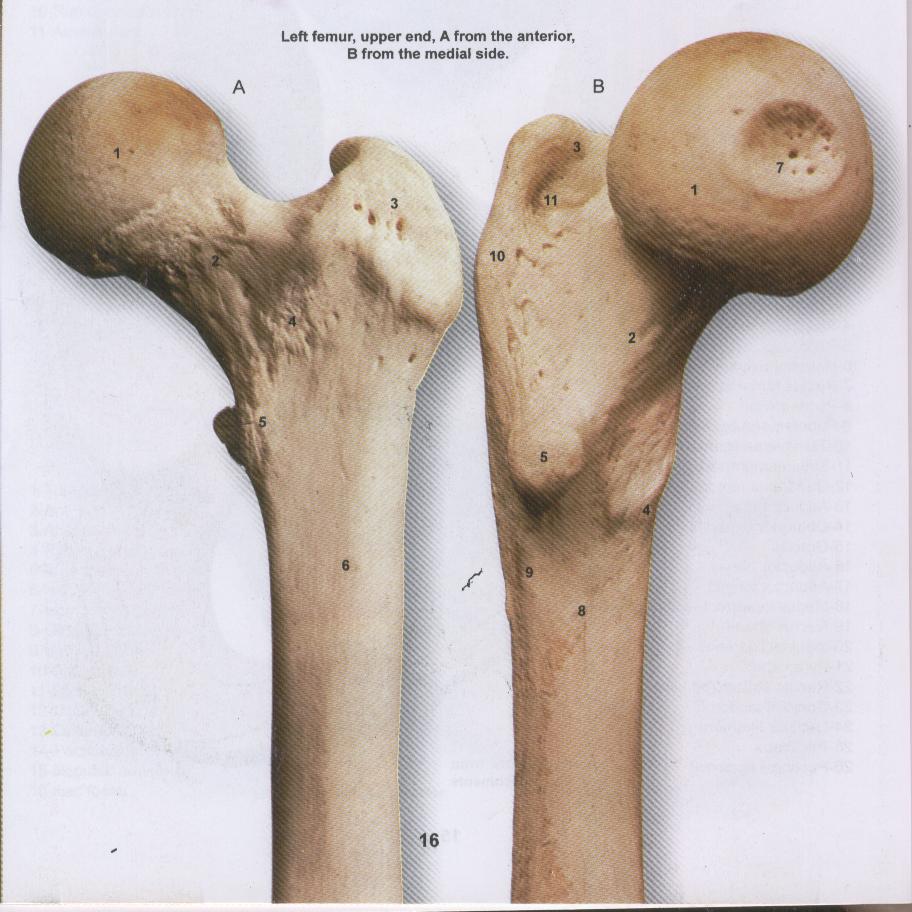 Medial surface
Quadrate tubercle
lesser trochanter
Intertrochanteric crest (posterior)
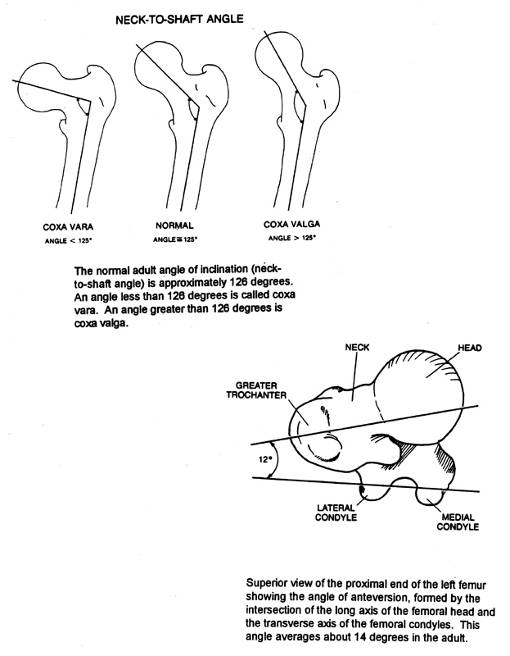 Angle of Inclination
Coxa vara
Decrease angle
Coxa valga
Increase angle
Normal angle
About 120
What is the meaning of
 angle of Inclination
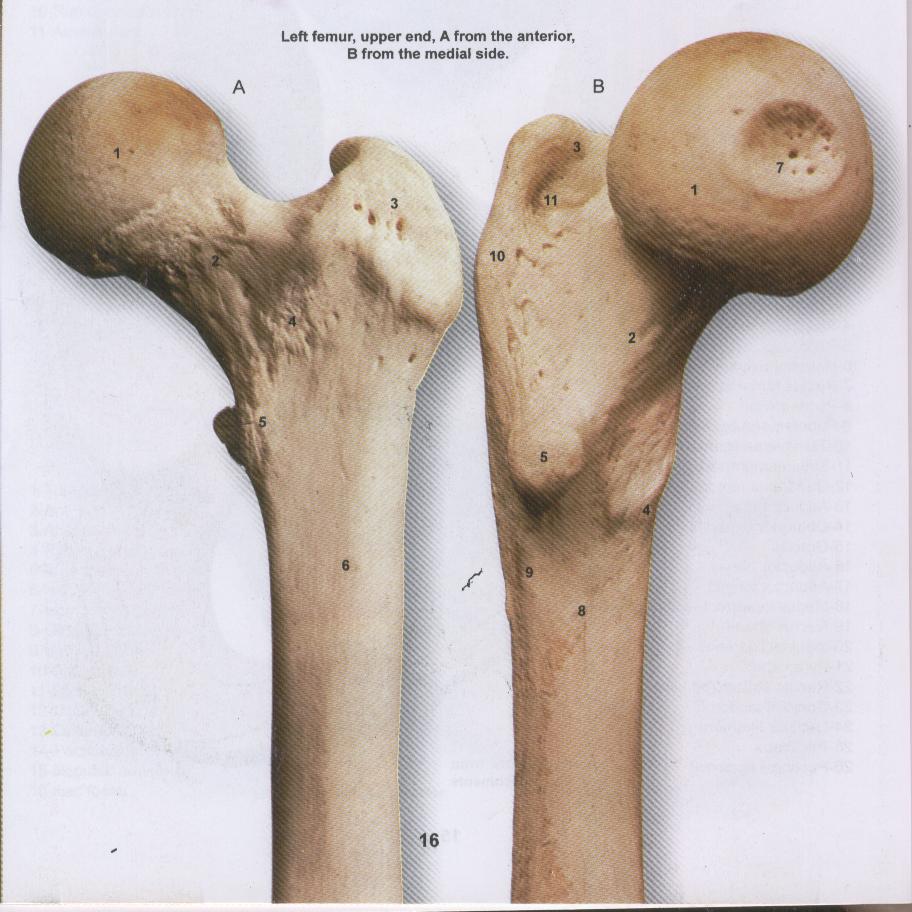 Insertion of obturator internus: Medial surface of greater trochanter
Insertion of obturator externus: fossa
lesser trochanter
Insertion of Iliacus
: lesser trochanter and one inch below it
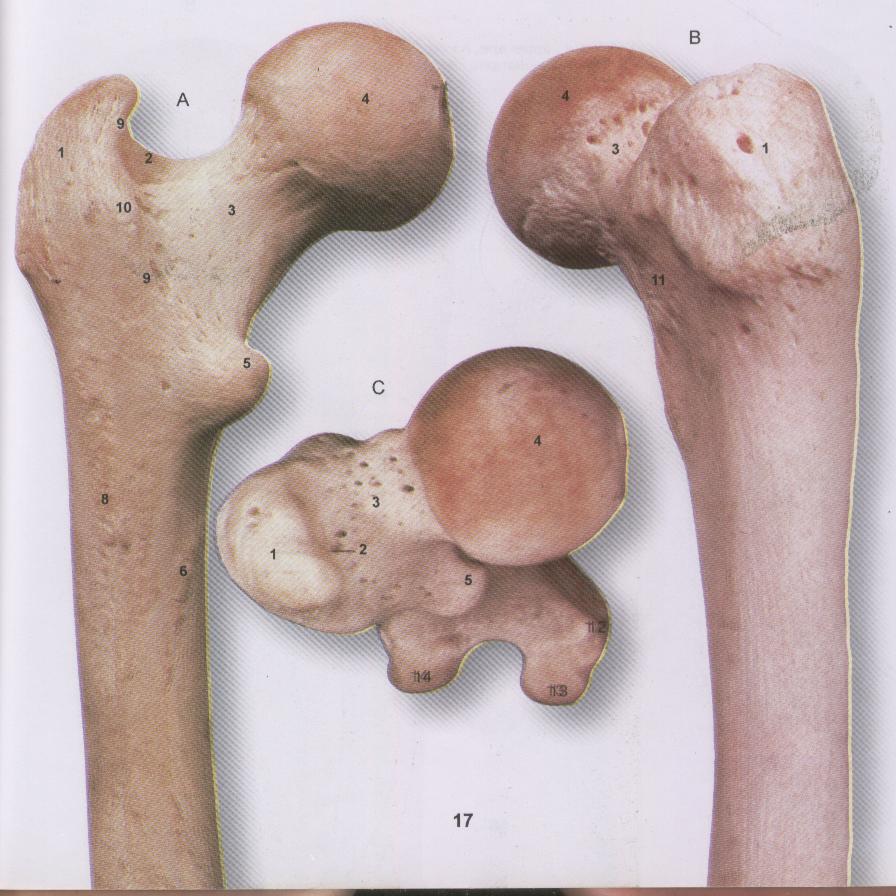 Piriformis
Top of Greater trochanter
Gluteus minimus
Impression on anterior surface of Greater trochanter
Gluteus Medius
Postero-superior angle and oblique ridge on lateral surface of Greater trochanter
Quadratus  femoris Quadrate tubercle
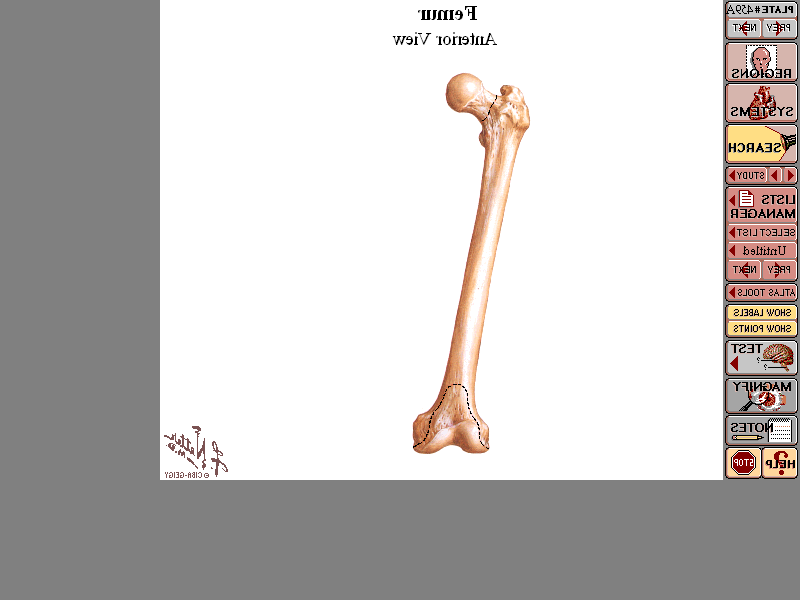 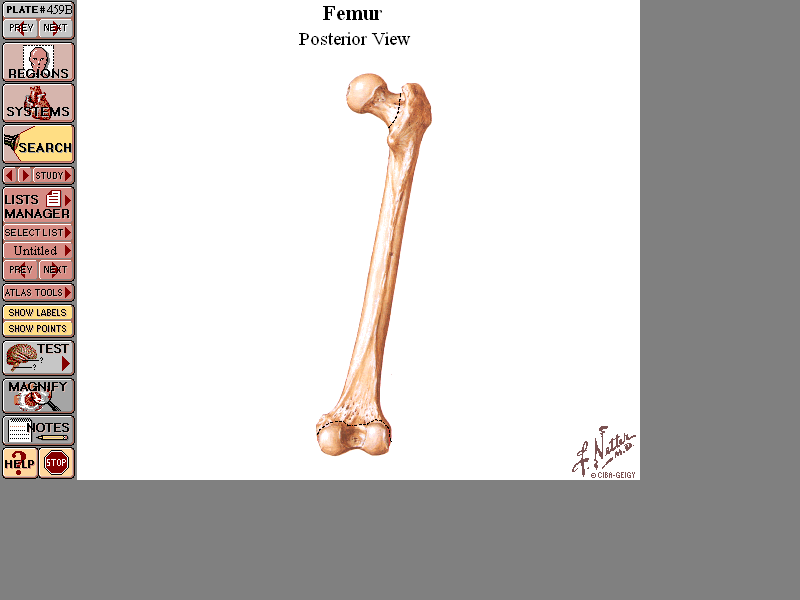 Shaft of femur
Posterolateral surface
Postromedial  surface
Anterior surface
Left femur
posterior border
(linea aspera)
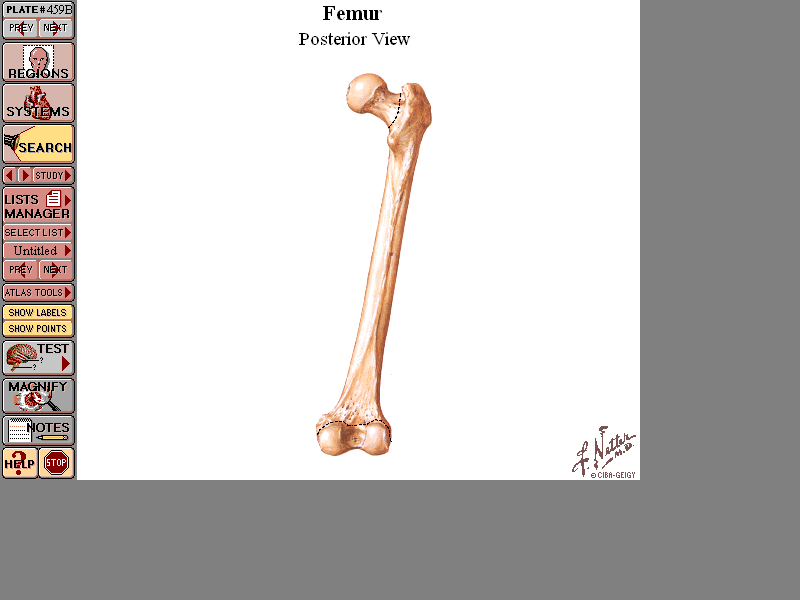 Spiral line
Gluteal tuberosity
Medial lip
lateral lip
Medial supracondylar ridge
linea aspera
Popliteal surface
lateral supracondylar ridge
Adductor tubercle
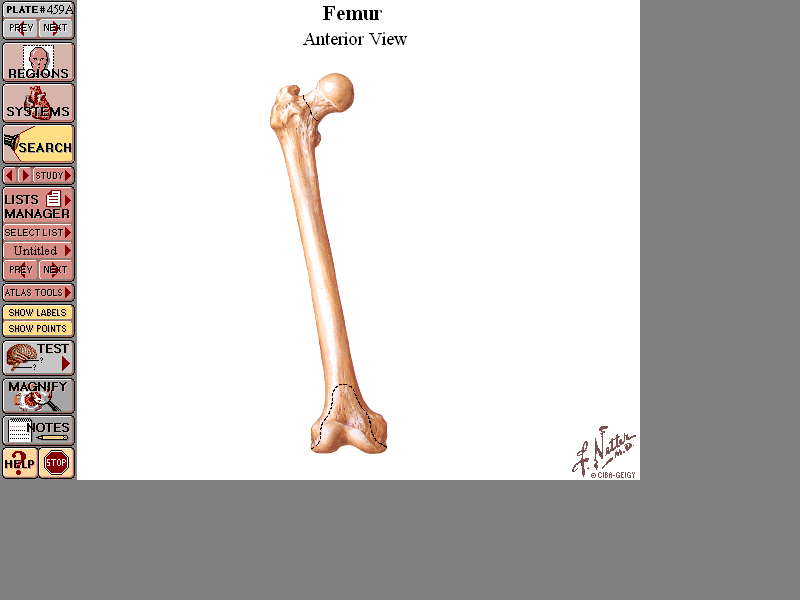 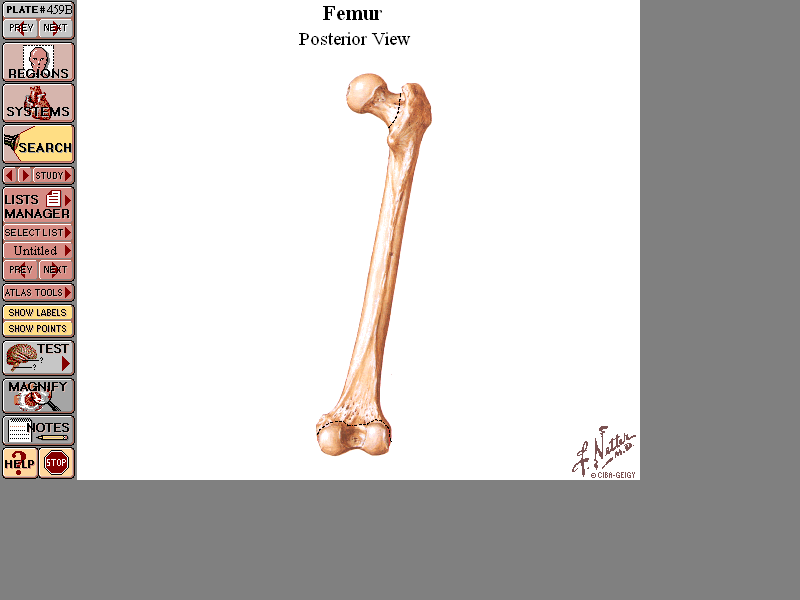 Origin of the three vasti
Vastus medialis
Articularis genu
Vastus lateralis
Vastus intermedius
Biceps femoris (short head)
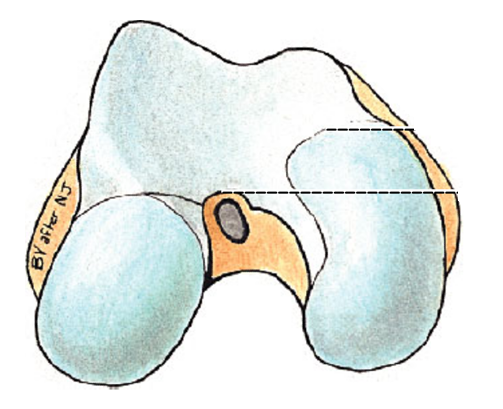 Medial  condyle
Lateral  condyle
Trochlear 
surface
Trochlear surface
Patellar surface
Articular strips
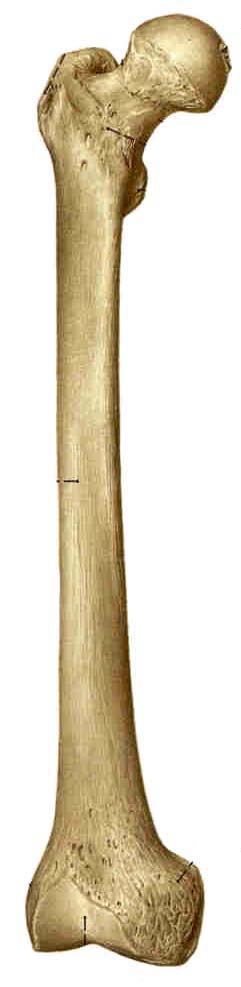 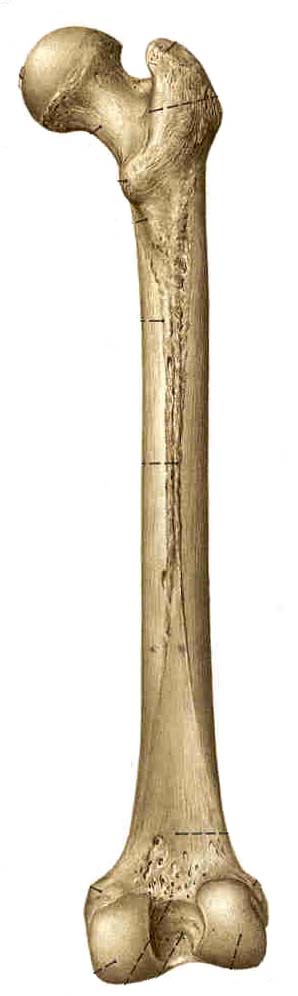 Intercondylar fossa
Anterior aspect
Posterior aspect
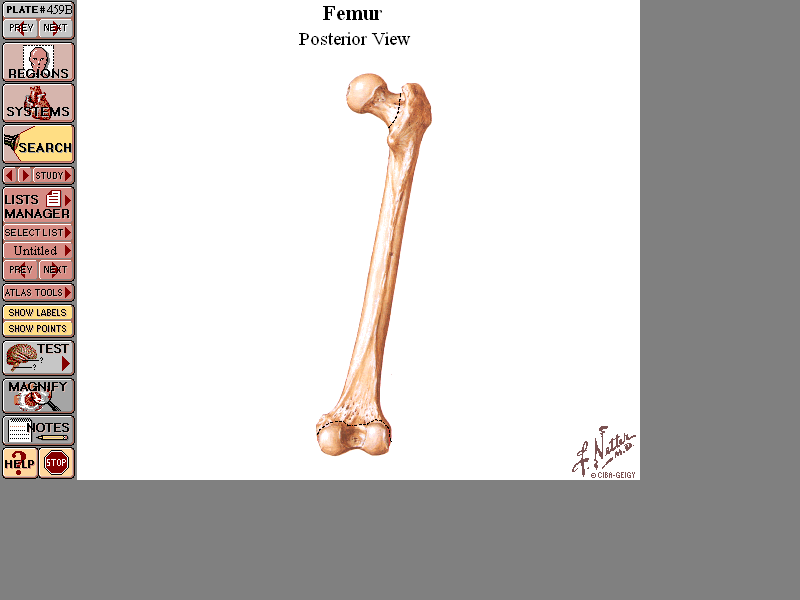 Plantaris
 O: popliteal surface of femur above the lateral condyle.
Popliteus: groove on the lateral surface of the lateral condyle of femur below and behind lateral epicondyle
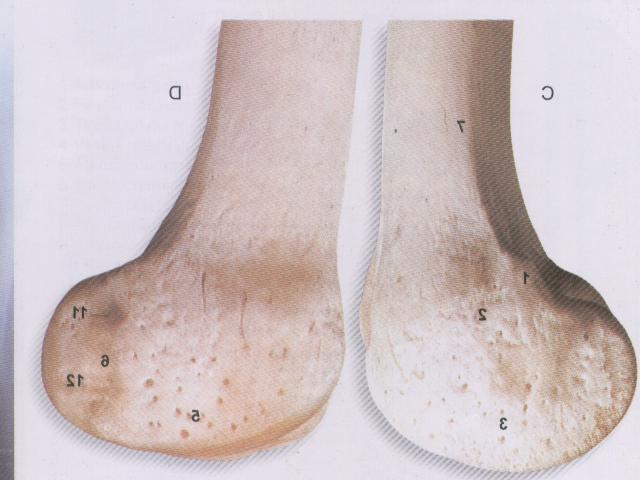 lateral head of gastrocnemius: Impression above and behind lateral epicondyle
medial head of gastrocnemius: The popliteal surface of femur above the medial condyle.
Lateral
 epicondyle
A- Upper End of femur
1- Head: is directed upwards and medially.
- Just below and behind its center, there is a small depression called fovea.
2 - Neck: forms an angle of femoral inclination with the shaft about 120 degrees. More in males than females
- It allows free movement of the femur away from the pelvis.
3- Greater trochanter:  lateral surface presents an oblique ridge. Medial surface presents trochanteric fossa. 
4 -	Lesser trochanter: smaller than the greater trochanter. 
-The intertrochanteric line, between the greater and lesser trochanters anteriorly. 
-The intertochanteric crest, connecting the greater and lesser trochanters posteriorly, The middle part of the crest presents quadrate tubercle.
B- Shaft
- The shaft is curved with a slight anterior convexity. 
- Posterior border: linea aspera, has medial and lateral lips. 
- Spiral line (medially) connects the lower end of the intertrochanteric line with the medial lip of the linea aspera.
- Gluteal tuberosity (Laterally) a rough prominent ridge continuous inferiorly with the lateral lip of linea aspera.
-  Lateral supracondular line continuous with the lateral lip of the linea aspera.
- Medial supracondular line continuous with the medial lip of the linea aspera.  The lower part has adductor tubercle.
C- Lower End
A- The lateral condyle; The most prominent part on its lateral surface is called the lateral epicondyle.  
- Just below and behind the lateral epicondyle, presents a groove for popliteus muscle.
B- The medial condyle, The most prominent part on its medial surface is called the medial epicondyle. 
- Anteriorly, the two condyles are continuous together. 
Posteriorly they are separated by intercondylar fossa
Anterior cruciate ligament extends upwards, backwards and laterally to posterior part of medial surface of lateral condyle.
Posterior cruciate ligament extends upwards, forwards and medially to anterior part of lateral surface of medial condyle.
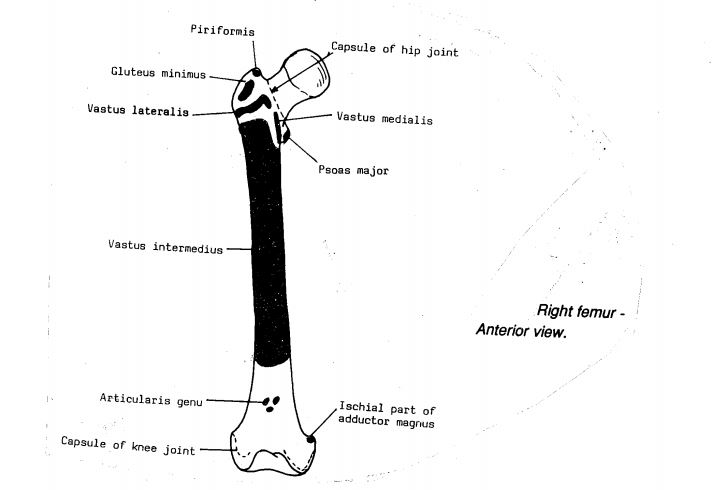 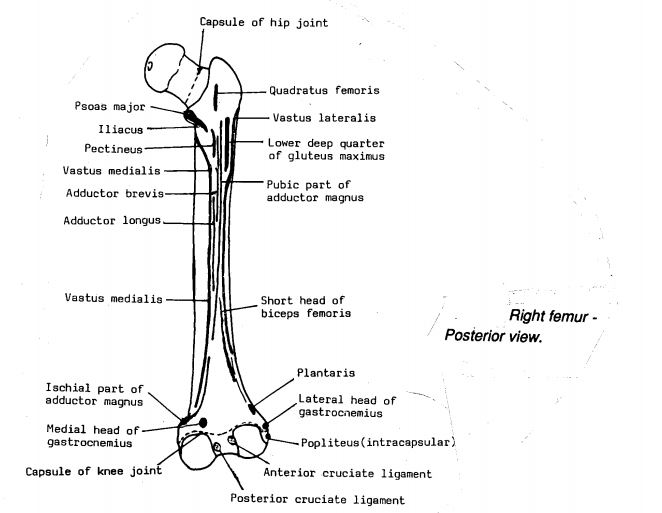 Patella 
bone
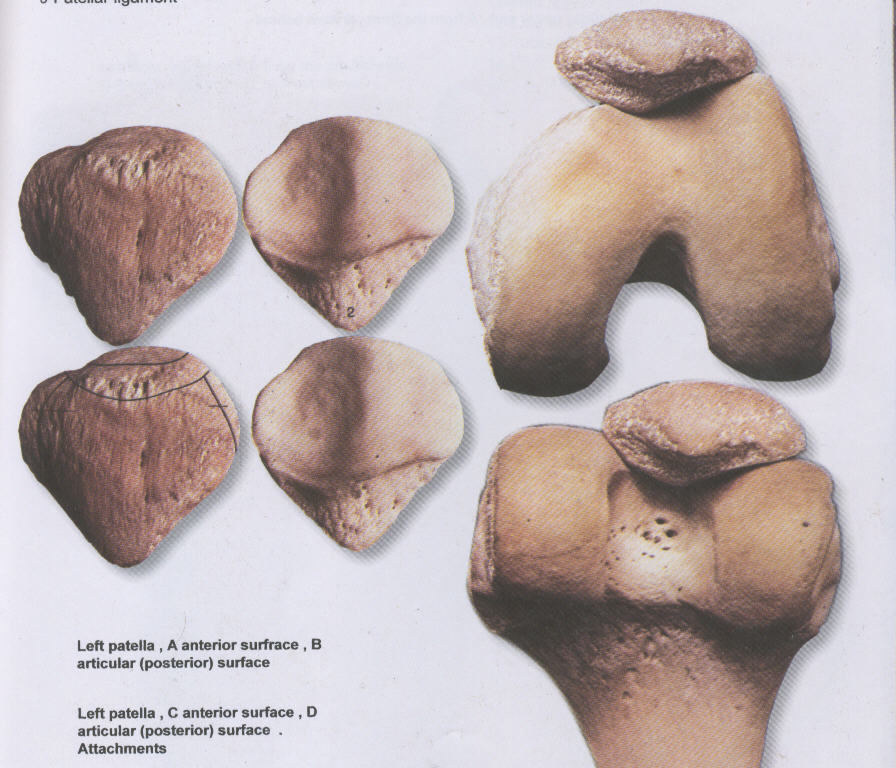 posterior surface
Base
anterior surface
Articular area
Lat
Med
Apex
Non articular area
Patella
Patella
- This is the largest sesamoid bone in the body, inside quadriceps tendon 
- It is a triangular bone with its apex directed downwards.
- The posterior surface is divided into an upper articular area and lower non-articular area.
- The articular surface articulates with the the femur. It is divided into lateral and medial parts. Lateral articular part is Larger than the medial part.
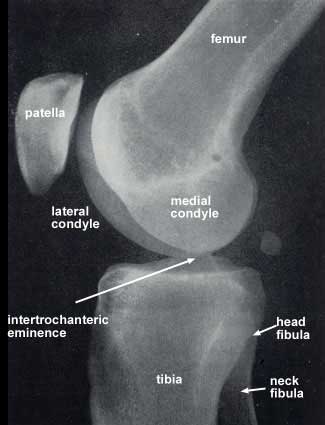 Tibia
Fibula
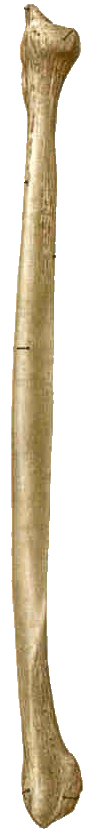 ** How to identify the side of the tibia.  
1- Upper end is larger than lower end.
2- Tibial tuberosity is directed anteriorly and superiorly.
3- Medial malleolus is directed medially.
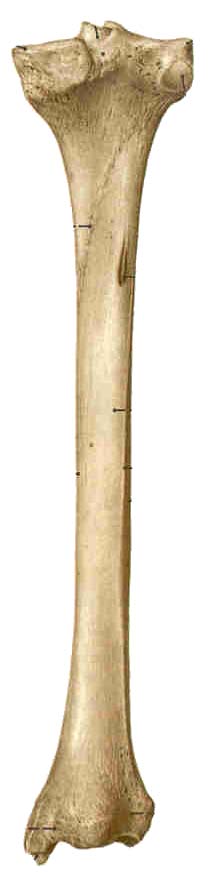 ** How to know side of the fibula 
1 - The head is directed upwards.
2 - The articular surface of the lateral malleolus is directed medially.
3 - The malleolar fossa lies posterior to the articular surface of the lateral malleolus.
Tibia
Fibula
Tibial tuberosity
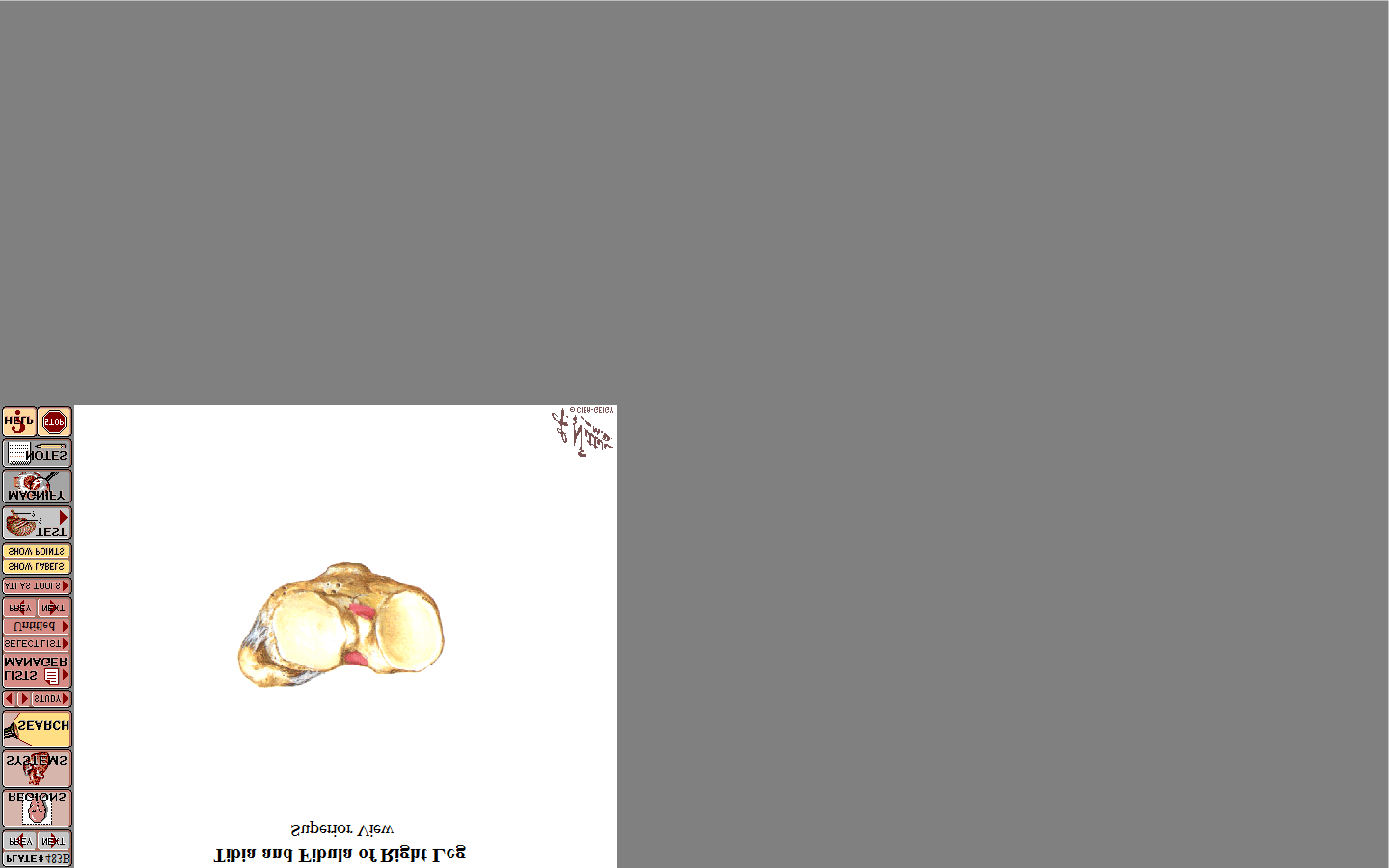 anterior  intercondylar area
Lateral tibial condyle
Medial tibial condyle
Medial Intercondylar tubercle
Lateral  Intercondylar tubercle
Posterior  intercondylar area
Intercondylar eminence
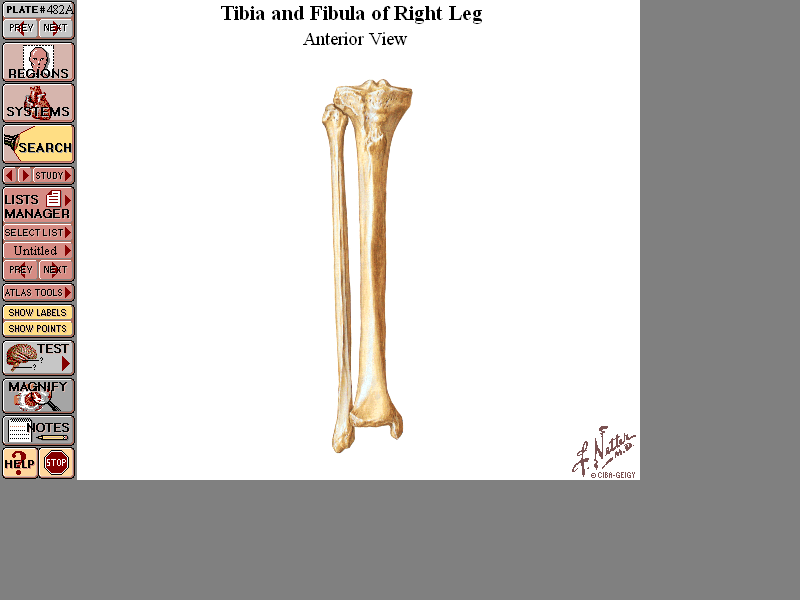 Tibial tuberosity
Anterior view
Interosseous border
Anterior border
Medial surface
lateral surface
Medial malleolus
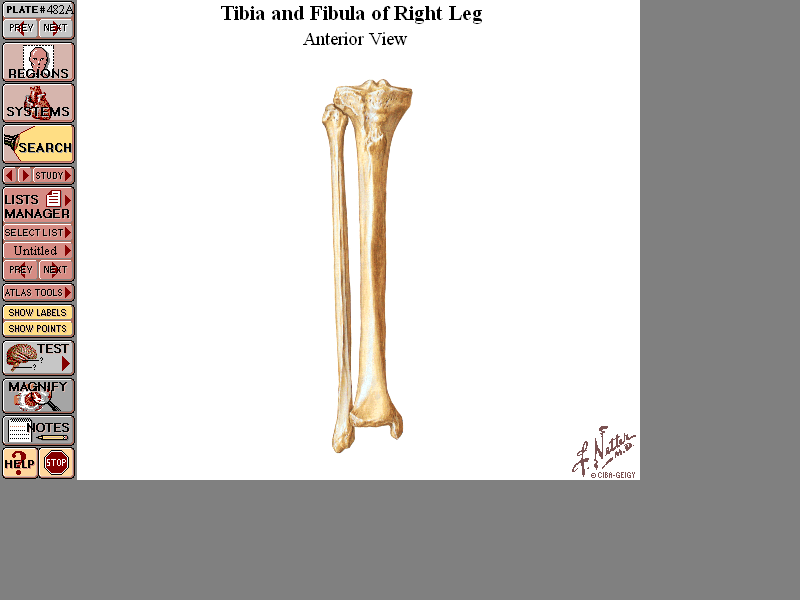 Posterior border
Interosseous border
lateral surface
Anterior  view of shaft of fibula
anterior surface
Anterior border
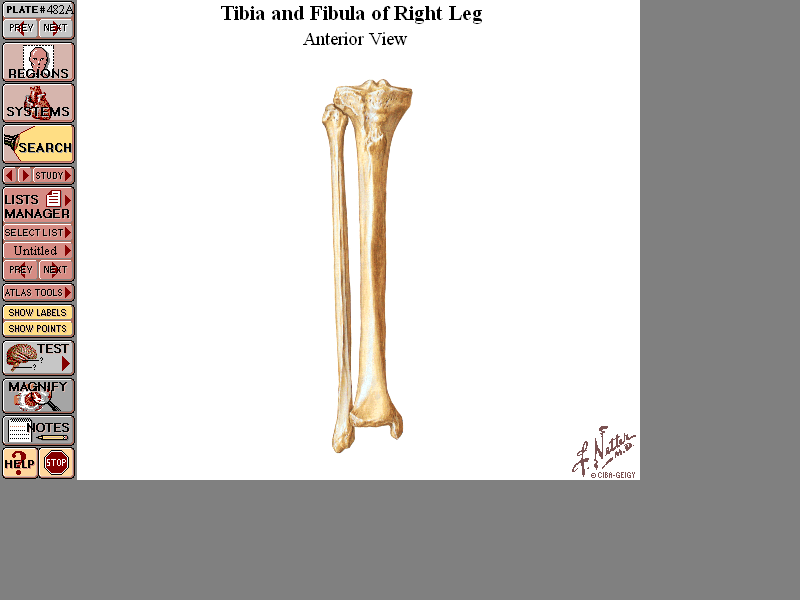 Ligamentum patellea
Biceps femoris, apex of head of fibula around Fibular collateral lig.
SGS
Tibialis anterior
insertion of sartorius, gracilis, and semitendinosus muscles on upper part of the medial side of tibia
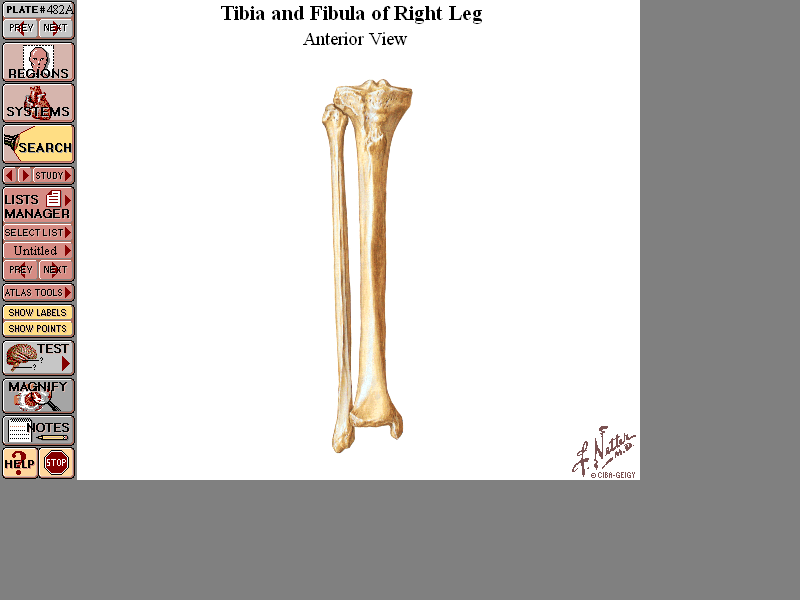 Extensor digitorum longus: Upper 3/4 of anteriorSurface of Fibula &interosseous membrane
Peroneus tertius
Extensor  hallucis longus :Middle 2/4 of anterior Surface of  Fibula & interosseous membrane
Lower ¼ of of anterior Surface of  Fibula in line with Extensor digitorum longus
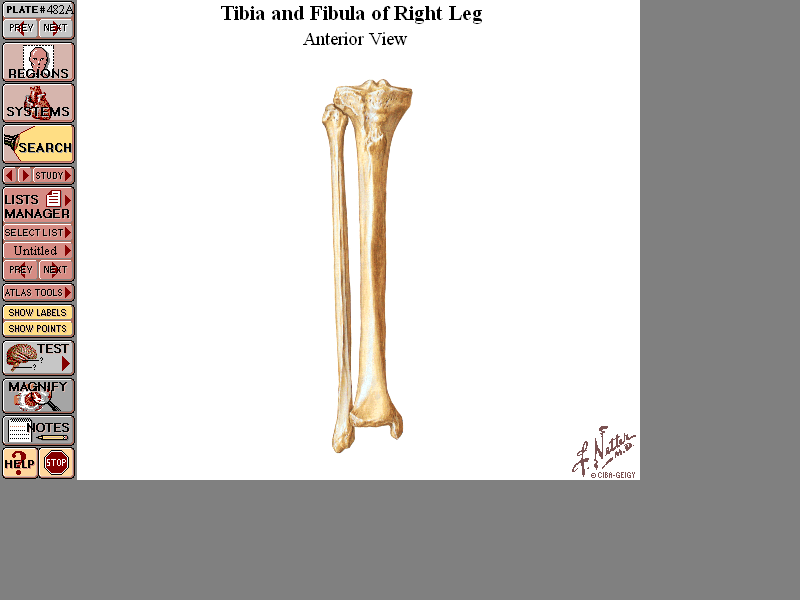 Peroneus
 longus: Upper 2/3 of lateral surface of fibula
Peroneus tertius
Peroneus brevis: Lower 2/3 of lateral surface of fibula
Lower ¼ of of anterior Surface of  Fibula in line with Extensor digitorum longus
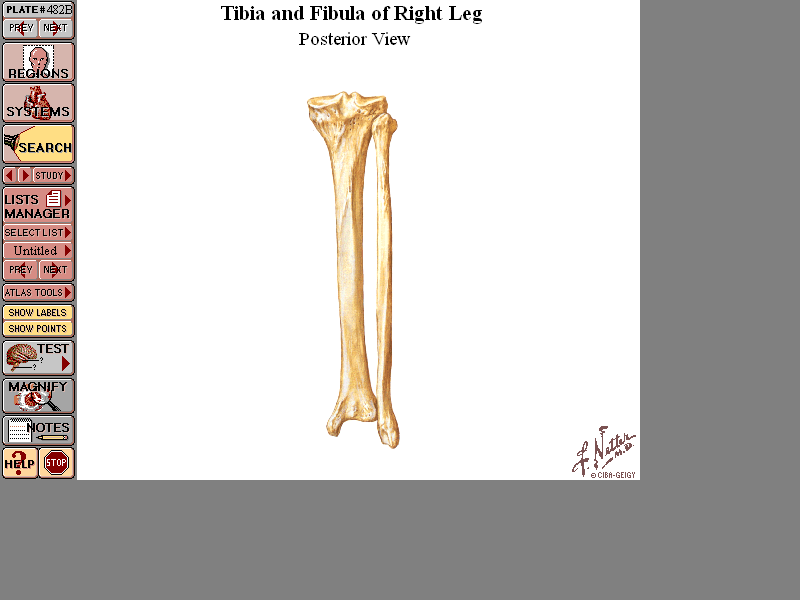 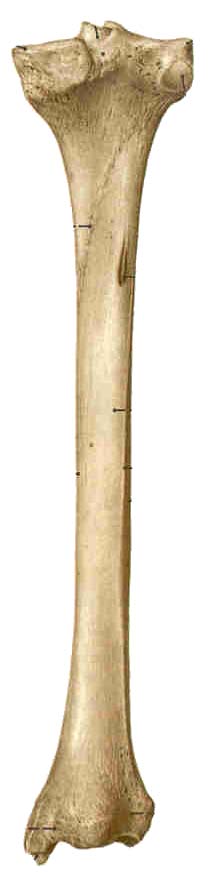 Groove for semimembranosus
Facet for
 fibula
Posteior  surface
Soleal line
Soleal
 line
vertical line
Posterior  view
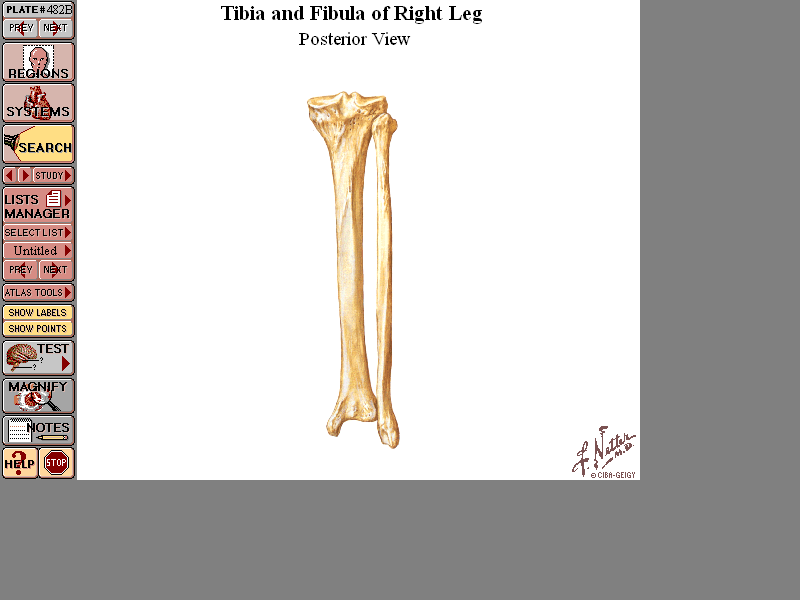 Posterior  view of shaft of fibula
posterior surface
Median crest
posterior border
Lateral malleolus
Malleolar
fossa
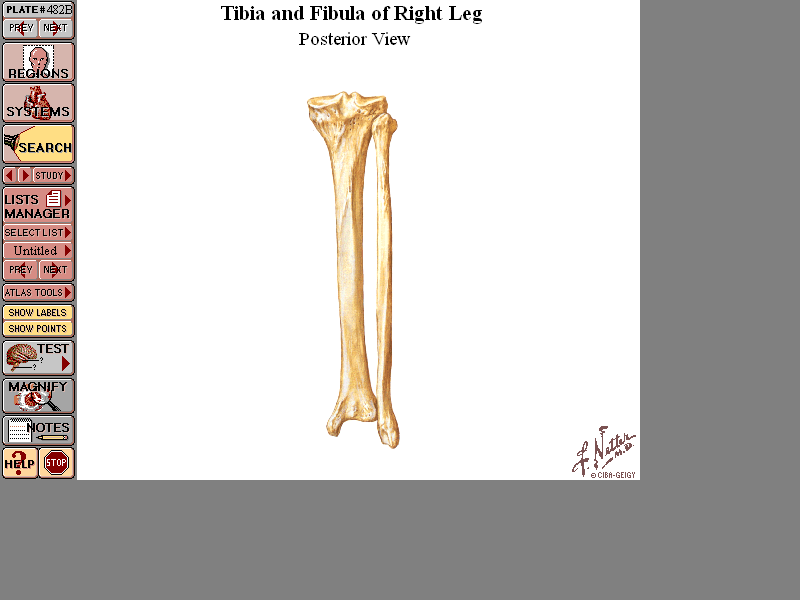 Semimembranosus I: groove on back Of medial condyle of tibia
Soleus
Flexor hallucis longus: from posterior surface of fibula below origin of soleus, lateral to median crest
Popliteus  Triangular area on Posterior surface of tibia above the soleal line
Posterior surface of tibia below the soleal line and lateral to the vertical line, from posterior surface of fibula medial to median crest and from interosseus membrane
Flexor digitorum: Posterior surface of tibia below the soleal line and medial to the vertical line 

longus
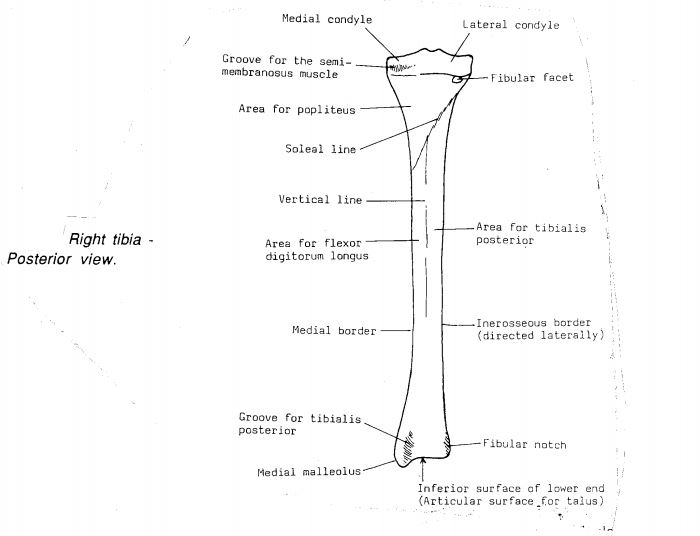 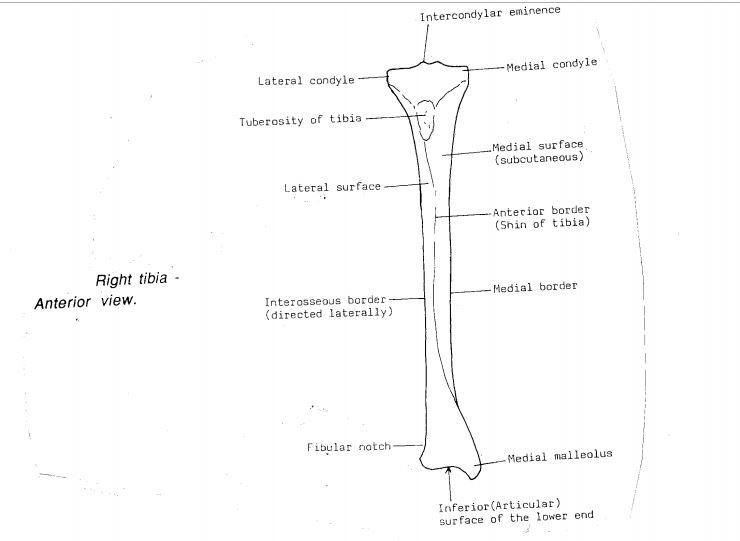 Right tibia Anterior
Right tibia posterior
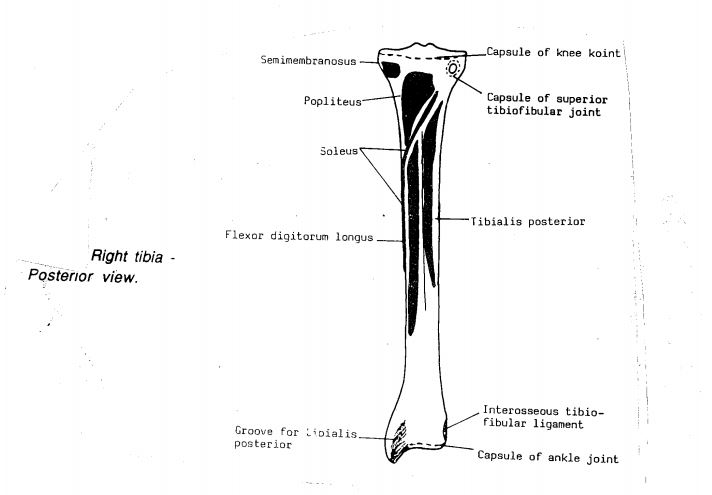 1- Upper End of tibia
1- Medial condyle is larger than the lateral condyle. 
- Its posterior surface shows a shallow transverse groove (for insertion of semimembranosus).
2- Lateral condyle, posterolateral part of its inferior surface carries a circular articular facet articulates with head of the fibula 
3- Intercondylar area. Non- articular strip between them
The middle part of this area is raised to form the intercondylar eminence. 
The intercondylar eminence presents two medial and lateral intercondylar tubercles.
The area in front of eminence is anterior intercondylar area.
The part behind the eminence is posterior intercondylar area.
4- The front of the upper end of the tibia presents tibial tuberosity. Its upper part is smooth while its lower part is rough.
2- Shaft of tibia
- It is triangular in cross section, having 3 borders and 3 surfaces. 
1- Anterior border: prominent forming shin of the tibia (subcutaneous).
2- Medial border: is subcutaneous. 
3- interosseous border is directed laterally (towards the fibula)
** The surfaces of the shaft are:
1- Medial surface: between anterior and medial borders. This surface is easily felt as it is almost completely subcutaneous.
2- Lateral surface: between anterior and interosseous borders. 
3- Posterior surface: between interosseous and medial borders. 
- Upper part is crossed by an oblique ridge called soleal line.
- The area above the soleal line is nearly triangular. 
- The area below the soleal line is divided into medial and lateral parts by vertical line.
3- Lower End of tibia
1- The medial surface forms a downward projection called the medial malleolus (subcutaneous).
- The posterior surface of the medial malleolus shows a well-defined longitudinal groove (for the tendon of tibialis posterior). 
2- The lateral surface is depressed to form the fibular notch. 
3- The inferior surface is an articular surface which articulates with the body of the talus in the ankle joint.
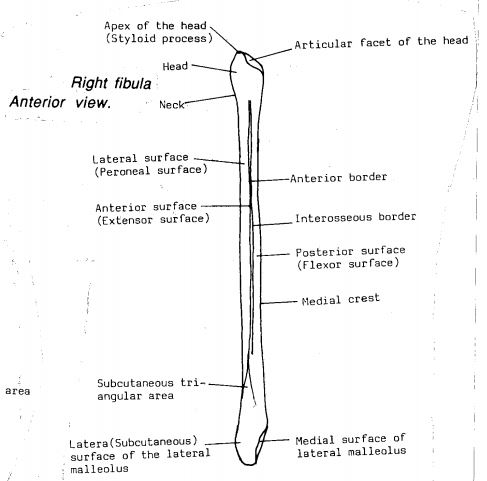 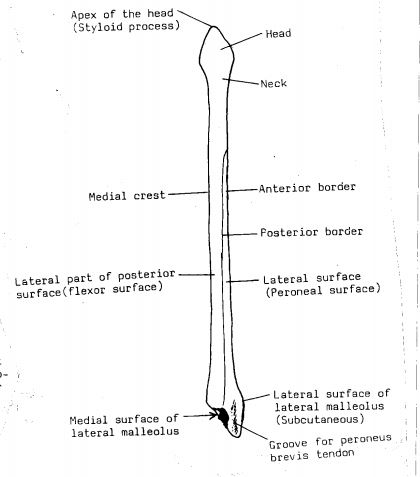 Right fibula posterior
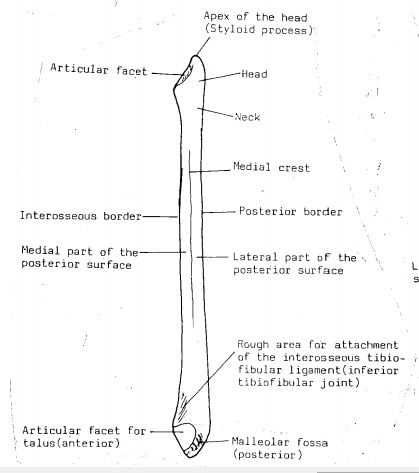 Right fibula Medial
1- Upper end (Head of Fibula)
- This end is expanded and carries a circular facet which articulates the fibular facet of the lateral condyle of the tibia to form the superior tibiofibular Joint.
-  The styloid process or apex of the head. 
- The neck of fibula constriction below the head
2- Shaft of fibula
1- Anterior border; begins from the apex of a triangular subcutaneous area on the lateral aspect of the lower part of the shaft above the lateral malleolus. 
2- interosseous border: close to medial side of anterior border. 
3- Posterior border: extends from the back of the lateral malleolus up to the head. 
1- Anterior surface: between anterior and interosseous borders. 
2- Lateral surface: between anterior and posterior borders.
3- Posterior surface: wide between posterior and interosseous borders. 
- It divided into lateral and medial parts by a prominent ridge called medial crest which is more marked than the borders of the bone.
3- Lower End (Lateral Malleolus) of fibula
- This end is flattened from side to side. 
1- Its lateral surface is subcutaneous and continuous with a triangular subcutaneous area on the lateral aspect of the lower part of the shaft.
2- The medial surface of the lateral malleolus is differentiated into 
a- an anterior articular part which articulates with the lateral surface of the body of the talus in the ankle joint.
b- A posterior non-articular part is depressed to form the malleolar fossa.
3- The back of the lateral rnalleolus shows a longitudinal groove (for the tendon of peroneus brevis). 
- The lower end of the lateral malleolus is lower than the medial malleolus.
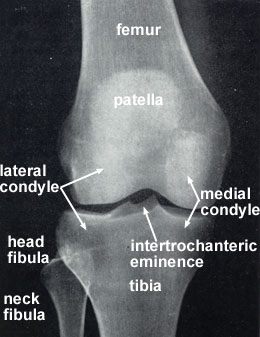 Thank you
Questions